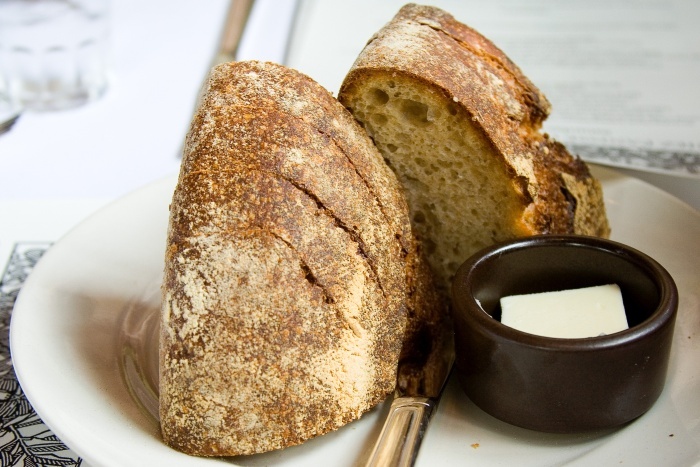 QCD
B Physics
Top Physics
ElectroWeak
TevatronStandard Model Physics
G. Watts
University of Washington (Seattle)
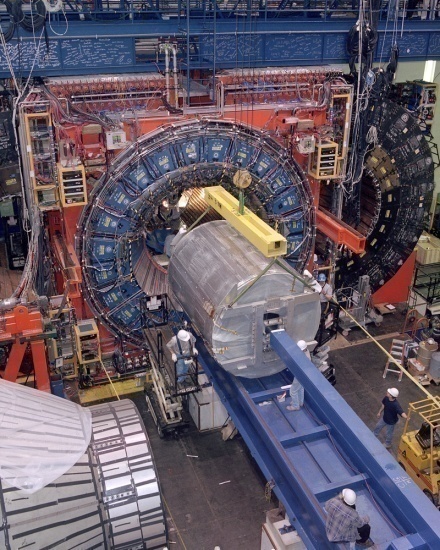 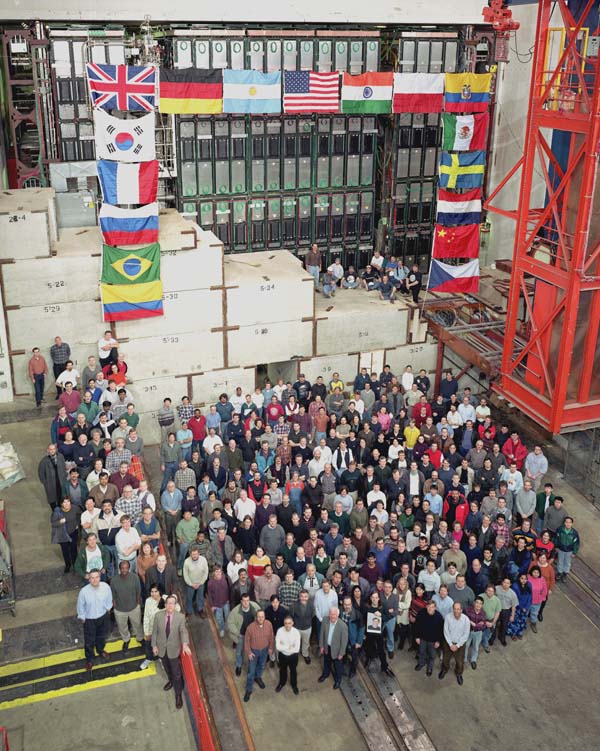 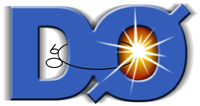 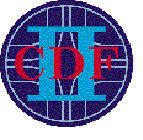 History…
2
Apr 27, 2001 (6 Years Ago): The lab had a party to celebrate the beginning of  Run II
Same day: first 36x36 store in the Tevatron (#449) 
Luminosity of ~1x1030 
From a stack  in the Accumulator of 74x1010 antiprotons.
May 2005 (1 Years Ago): The lab had a party to celebrate 1 fb-1 delivered to each experiment.
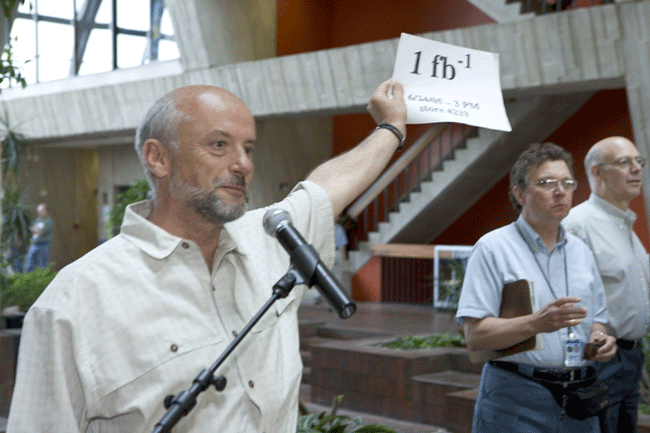 Store #4666
Luminosity  of ~1.6x1032
From a stash in the Recycler of 243x1010 antiprotons.
Oct 2006 (6 Months Ago): 2 fb-1 delivered. No party??
Now : 2.85 fb-1 delivered. Next party at 10 fb-1?
Store #5376
Luminosity  of ~2.7x1032
G. Watts (UW)
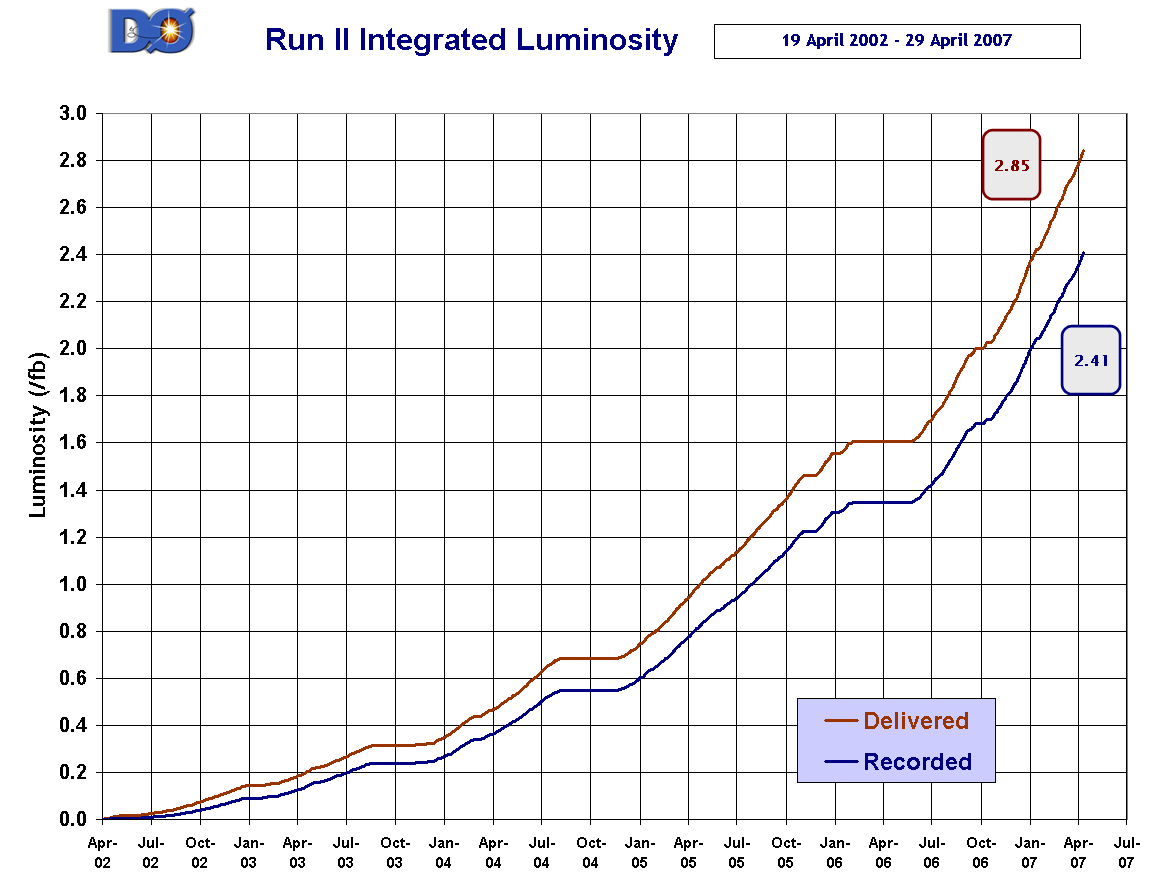 Both Experiments are close to 2.5 fb-1 collected!!
Probably no party at 3 fb-1 delivered either…
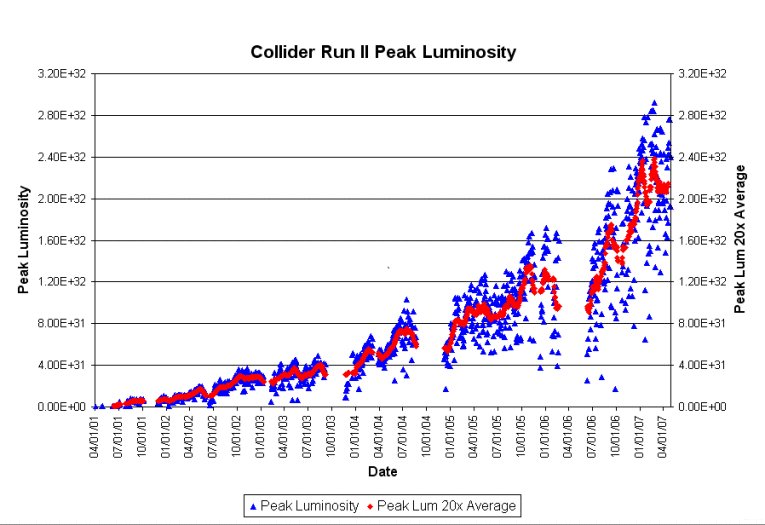 Thanks to the Fermi Accelerator Division!
Peak Luminosity
G. Watts (UW)
3
What Can You Do With That Data?
4
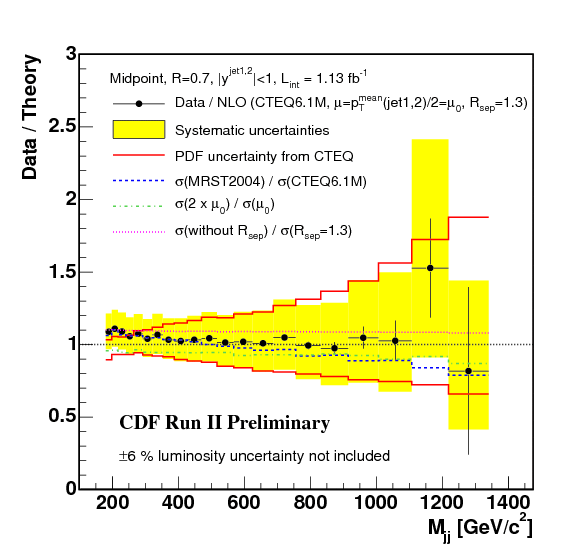 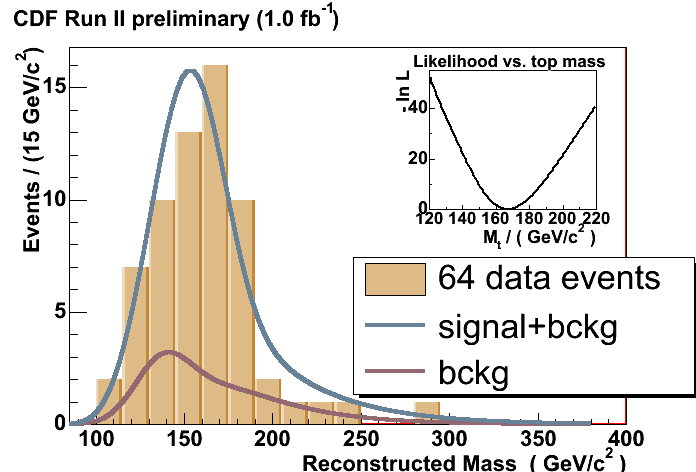 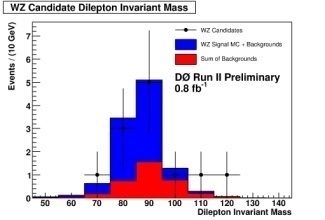 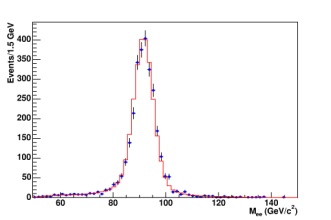 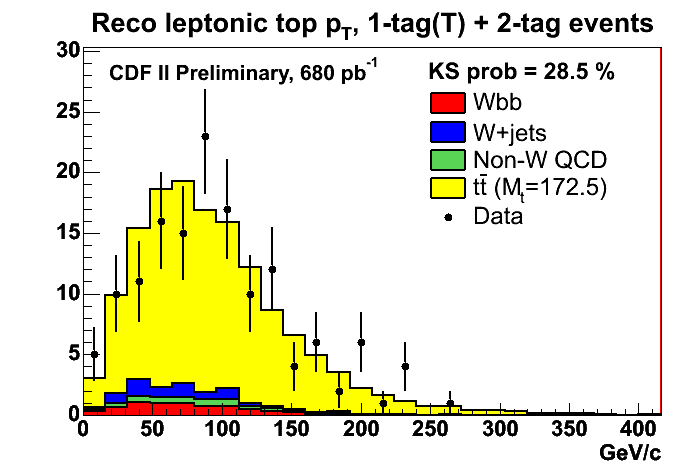 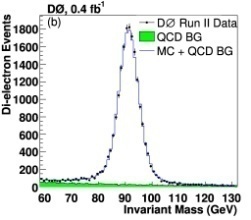 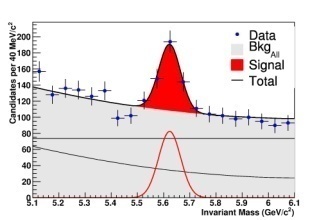 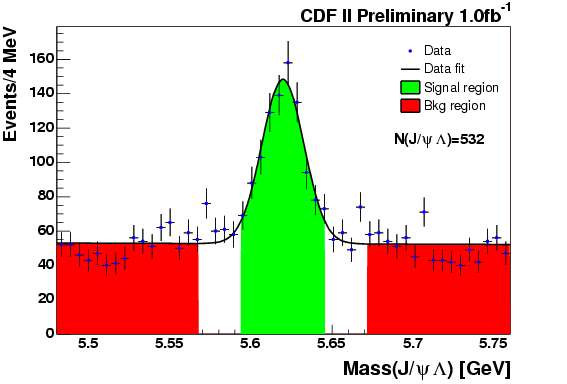 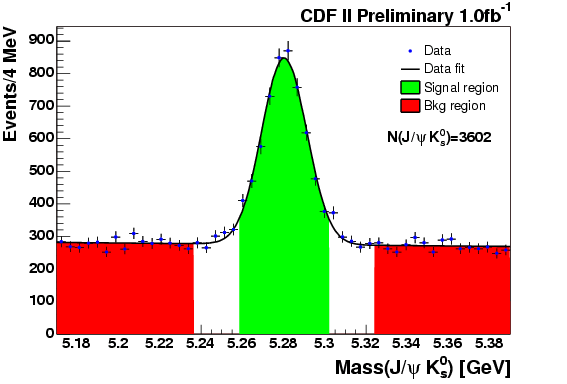 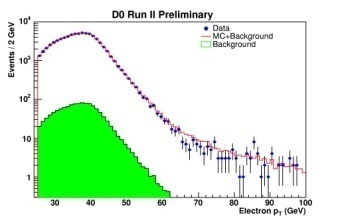 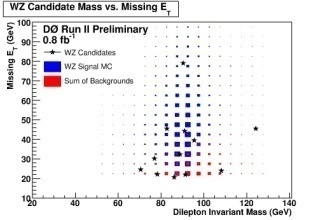 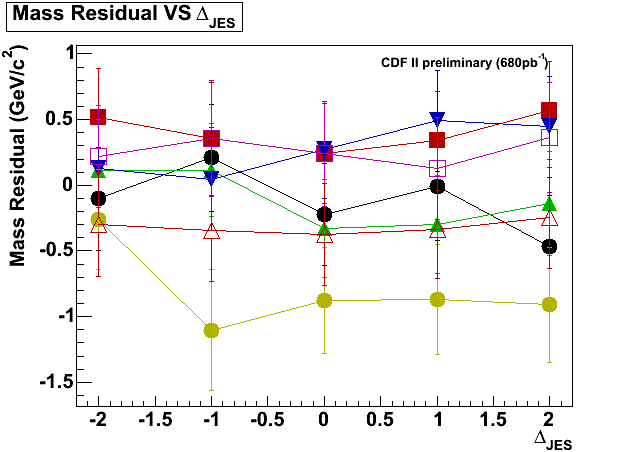 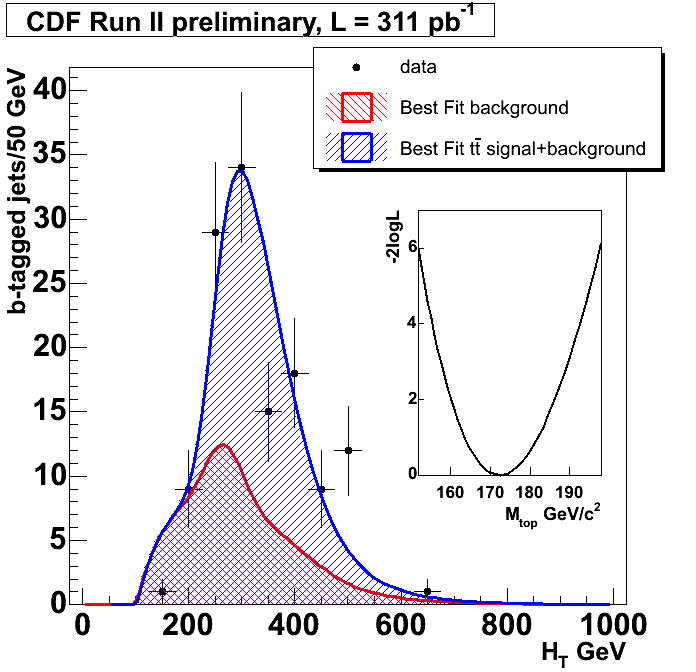 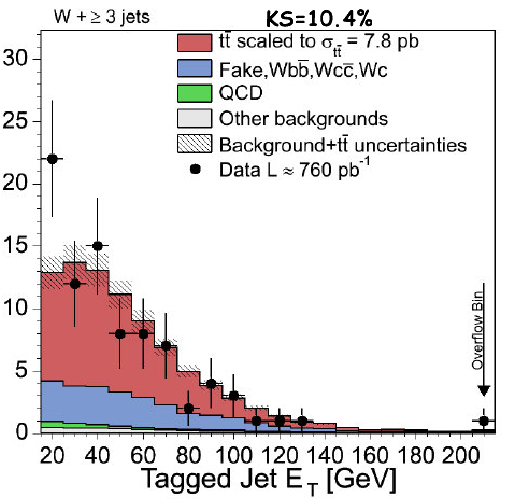 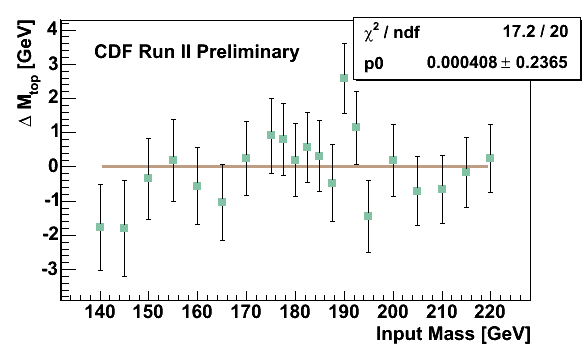 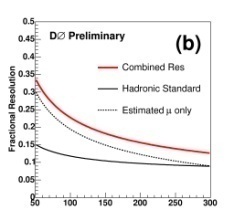 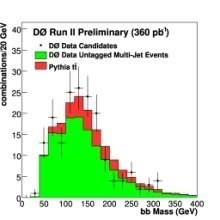 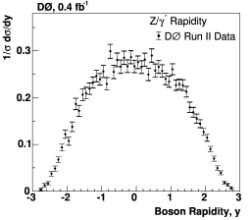 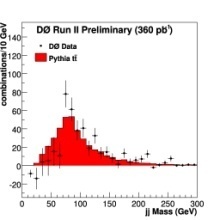 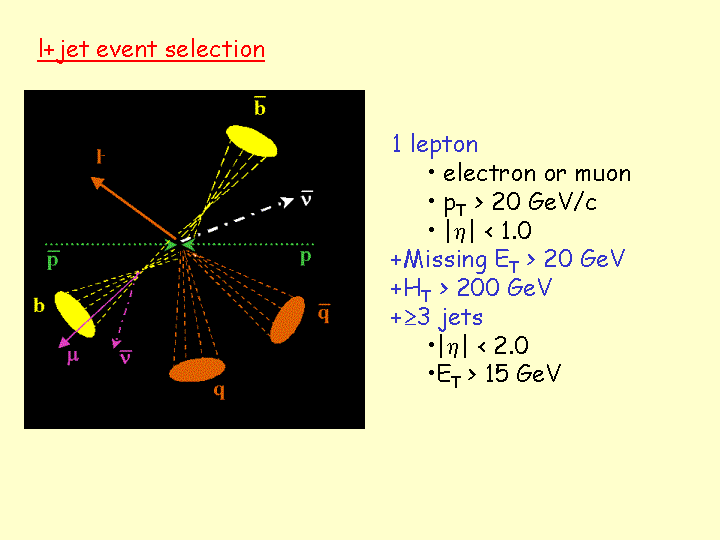 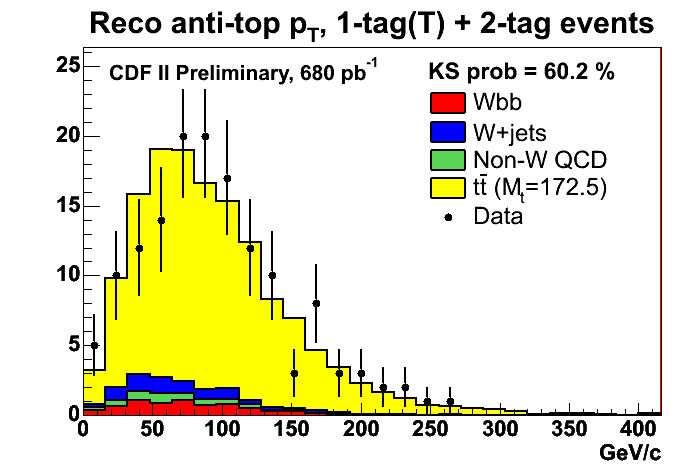 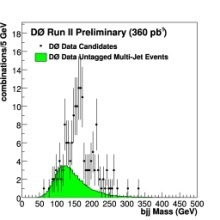 G. Watts (UW)
But Only If You Have CDF & DØ…
5
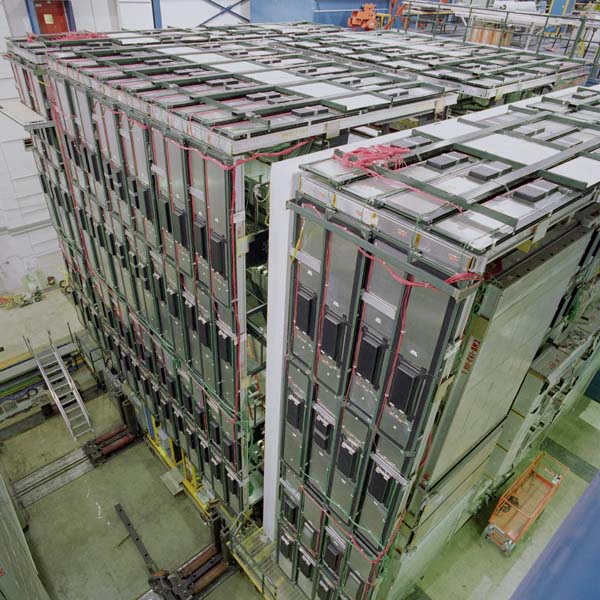 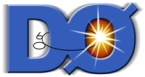 Silicon detectors for precision tracking
Solenoid for pT measurement
High bandwidth multi-level trigger systems.
Calorimitry
Muon System
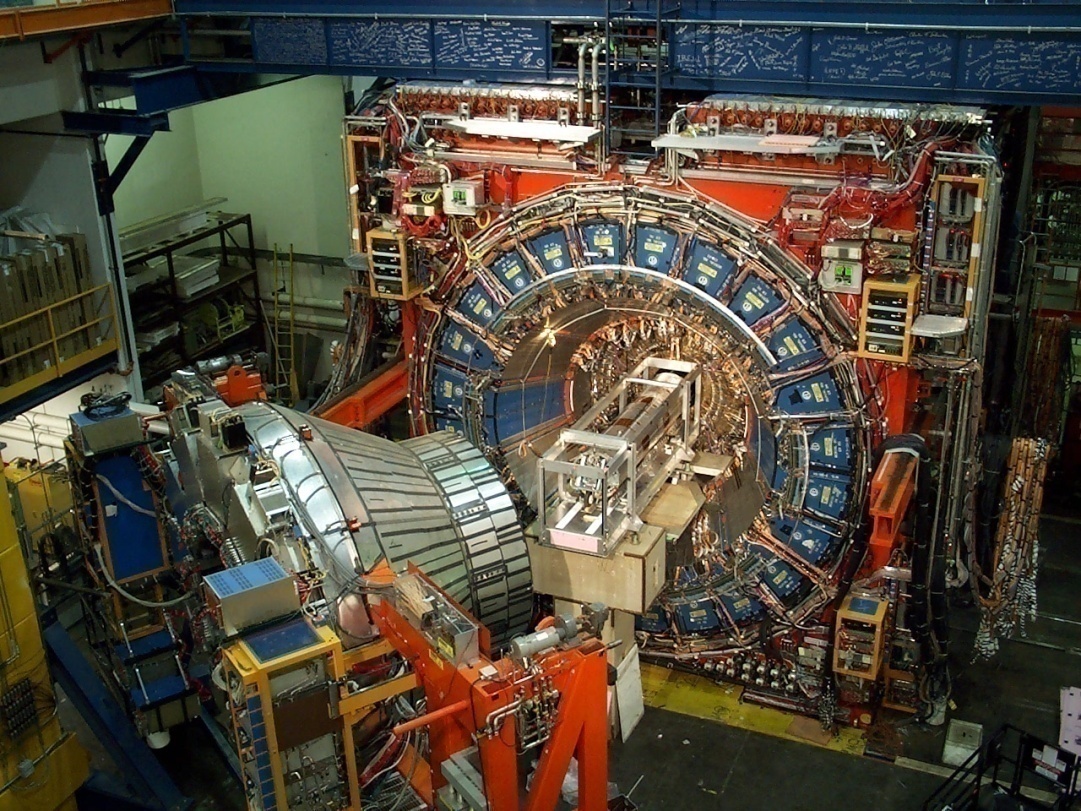 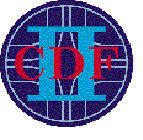 Excellent Muon ID Capability
Large Tracking Acceptance (|h|<2-3)
Excellent Tracking Resolution
High Rate L1 Accept Rate (B Physics)
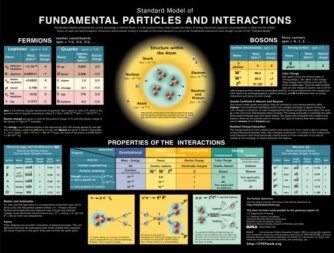 Tevatron Collider Physics
6
Standard Model Precision Measurements
Gauge Sector
Flavor Sector
MW, Mtop, …
Cross Sections sW, sZ, stt, st, …
Heavy Flavor Production & Decays
Electro-weak Symmetry Breaking
The Standard Program
Recent Developments

Complete the Standard Model
Precision Measurements (BSM hunt)
The Hunt for New Phenomena
Standard Model & Beyond Searches


Dark Matter
Dark Energy 
Neutrino Mass/Oscillation

?
?
Higgs
Supersymmetry, Large Extra Dimensions
New Guage Bosons
New Fermions
…
G. Watts (UW)
Down The Ladder…
7
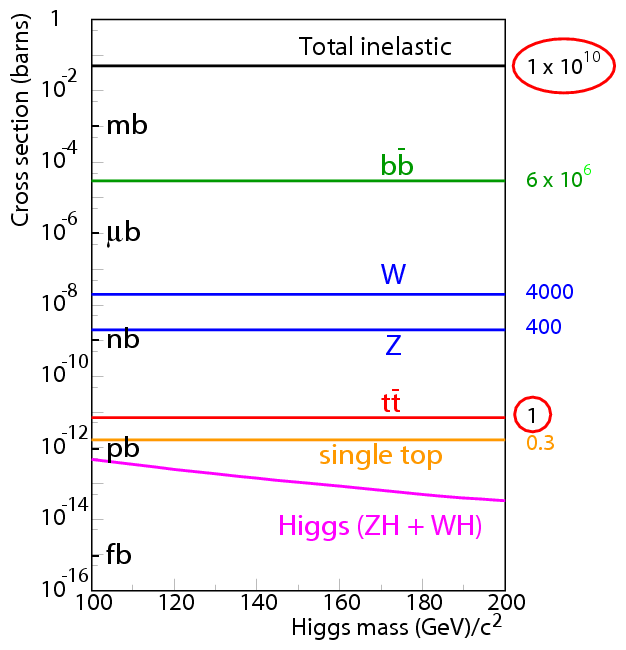 It is getting harder!
Top quark observation in 1995
Single Top Quark Evidence 2007
WW, WZ, ZZ…
Higgs…
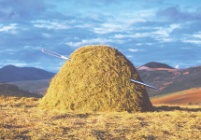 1995
2007
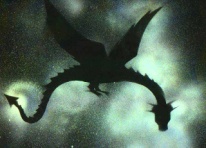 G. Watts (UW)
The Top Quark
The Tevatron Lab: Top Quark
9
Wealth of information to be extracted from the top quark system!
Discovered in 1995
Only place for direct measurement is the Tevatron
Much heavier than expected
Implications?
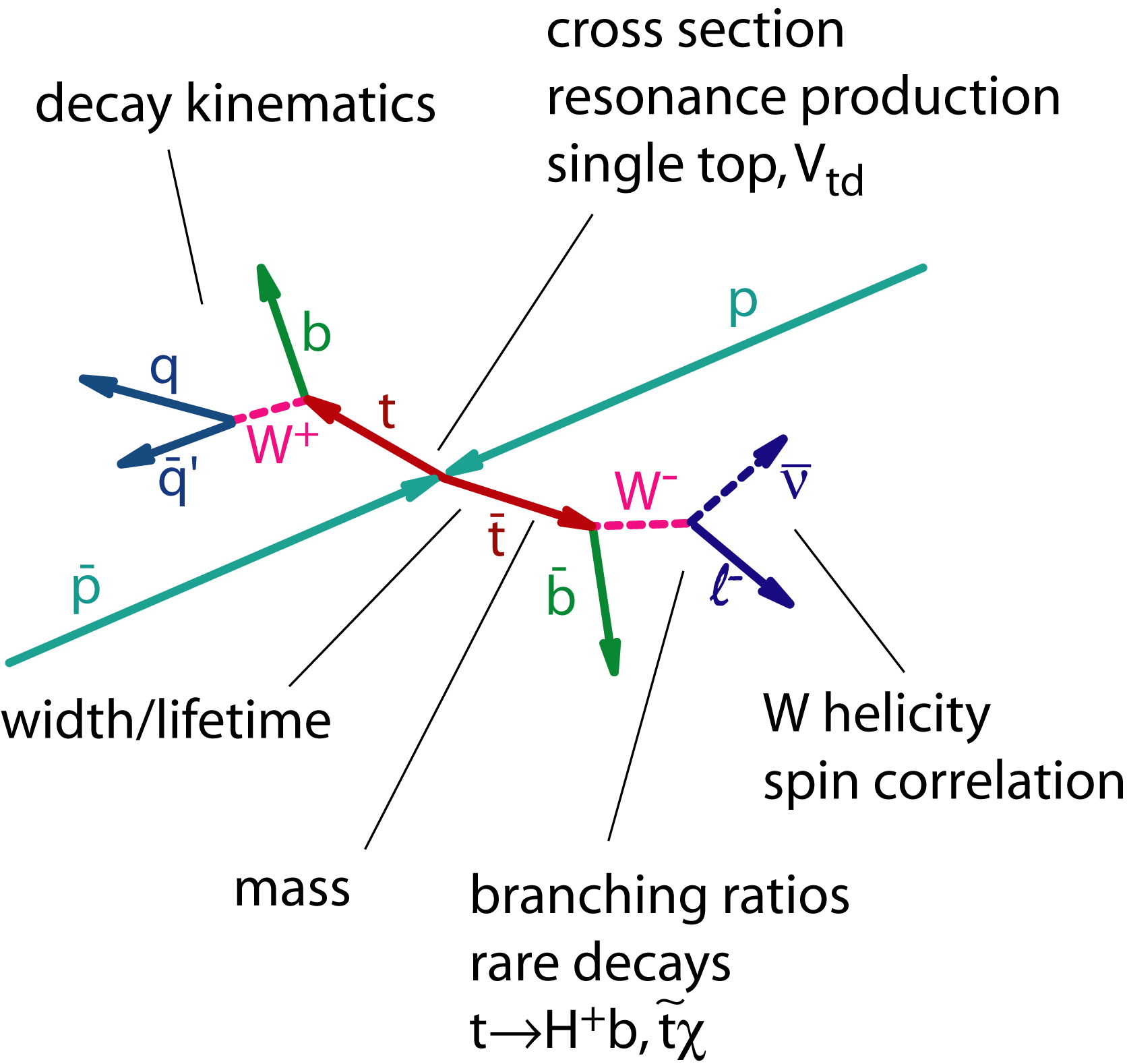 Vtb
Single Top Production
Top Cross Section
Top Mass Measurement
Top Cross Section
Re-Re discovery of the top quark…
10
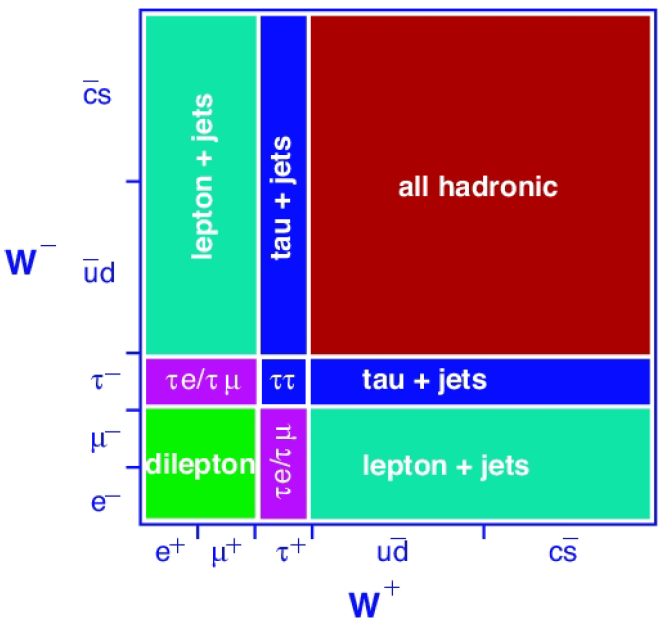 Classify our channels by the W decay mode
WW  llnlnl - dilepton
WW  lnlqq – letpon + jets
WW  qqqq – all hadronic
CDF dilepton
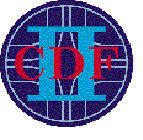 Increase acceptance: allow second lepton to be just a track
Close to a x2 increase in acceptance
For a counting experiment the S/B is 5% better.
s(ttdilepton+X) = 8.3 ± 1.5(stat) ± 1.0(syst) ± 0.5(lumi) pb
G. Watts (UW)
Top Cross Section Summary
11
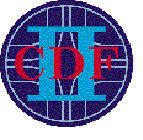 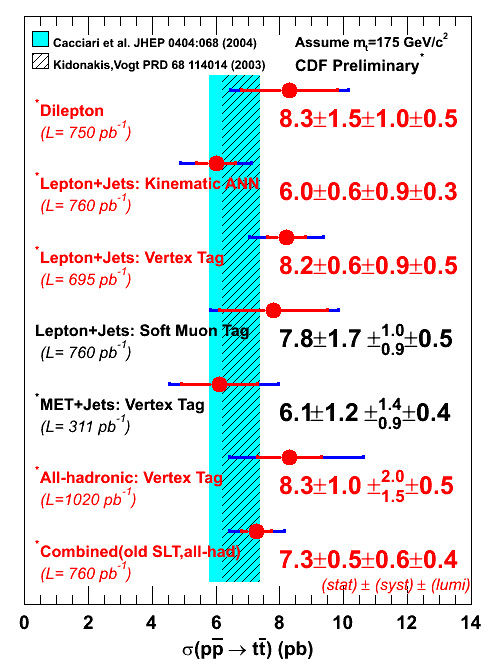 Precision is about that of theory!
Combination is in progress…
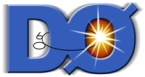 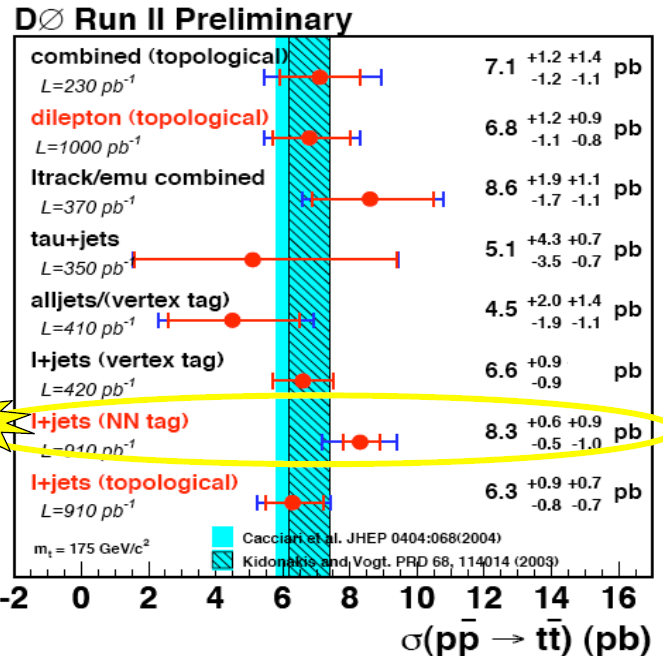 G. Watts (UW)
The Top Mass
12
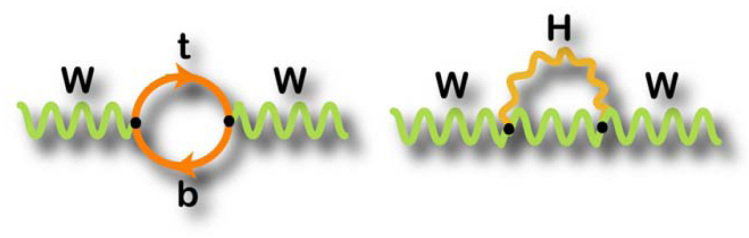 Mt is a fundamental parameter of the SM
	Correlated with MH via loop corrections
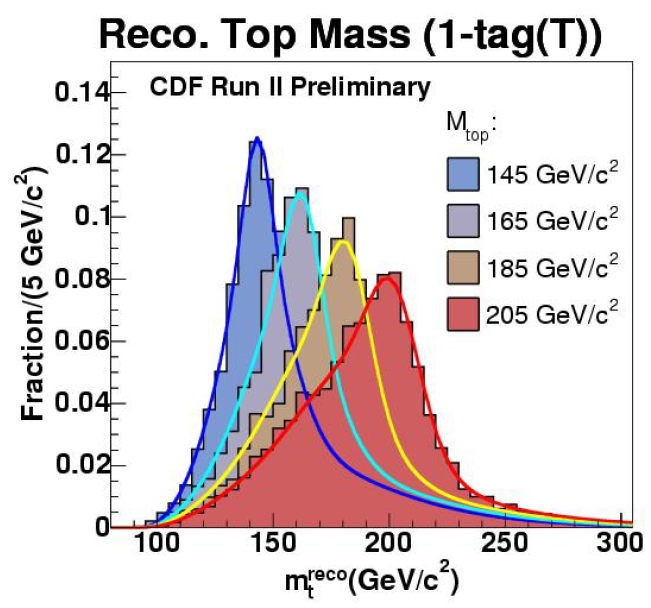 Measurement Techniques
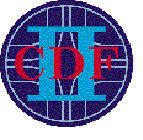 Template Methods compare data Mt distributions to similar ones generated with a variety of MC at different Mts.
Event-by-Event. Weight events in final Mt distribution according to their similarity to signal or background.
G. Watts (UW)
Currently Giving Smallest Errors
The Top Mass
13
The Matrix Element Method
Inverted Monte Carlo: what is the differential cross section that a particular event final state could have come from a signal matrix element or a background matrix element.
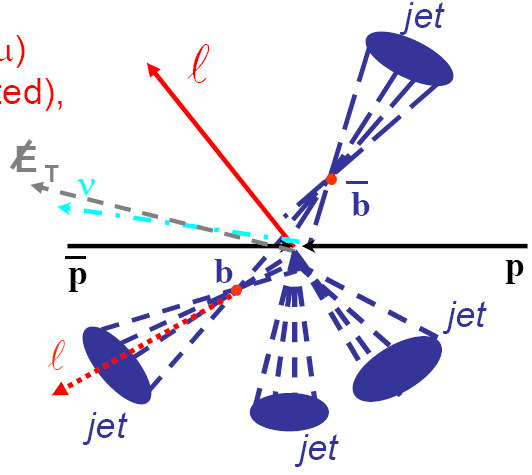 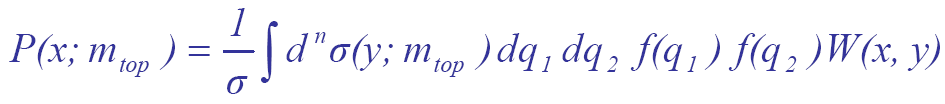 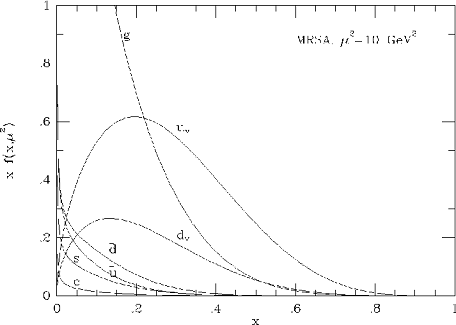 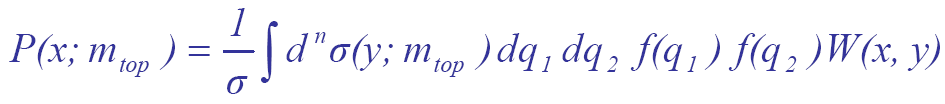 l
What is likelihood of a particular parton configuration?
nl
t
b
t
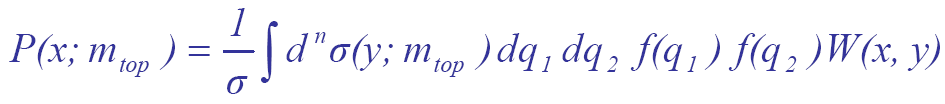 q
What is the chance that the final state partons (y) could produce the measured objects (x).
l
b
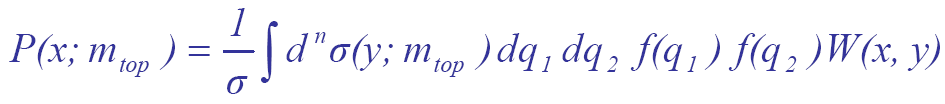 Parton Distribution Functions
G. Watts (UW)
Top Mass
Lepton + Jets
14
New trick in tool box: In-stiu Jet Energy Scale (JES) calibration
This works because we know the W mass better than we know the JES at these jet energies!
JES is normally determined on photon+jet events.
Let JES float: another parameter similar to Mt.
Constrain JES to best of knowledge, if possible (D0).
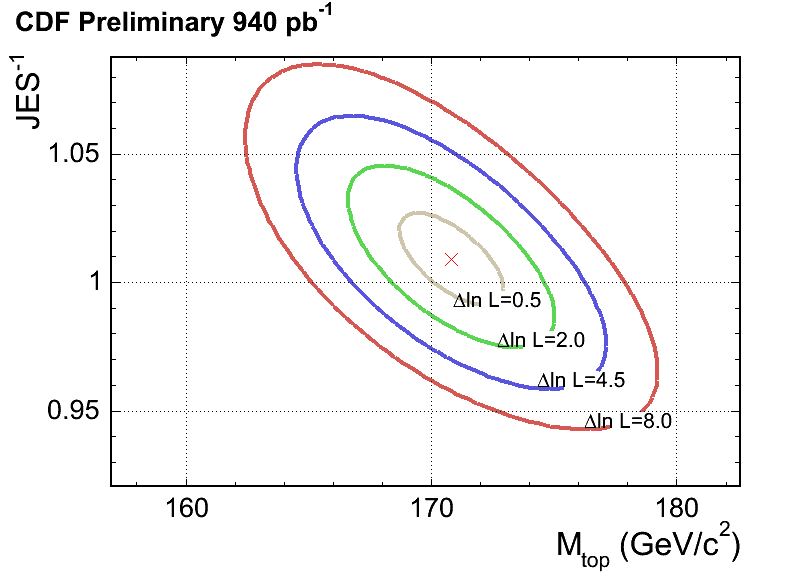 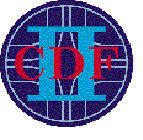 CDF (fit of Mtop, ftop, and JES):
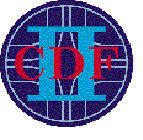 Mtop = 170.9 ± 2.2 (stat+JES) ± 1.4 (syst) GeV/c2
DØ (fit of Mtop and JES):
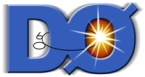 (0+1+2 tags)
Mtop = 170.5 ± 2.5 (stat+JES) ± 1.4 (syst) GeV/c2
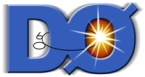 (1+2 tags)
Mtop = 170.5 ± 2.4 (stat+JES) ± 1.2 (syst) GeV/c2
G. Watts (UW)
Top Mass Combination
15
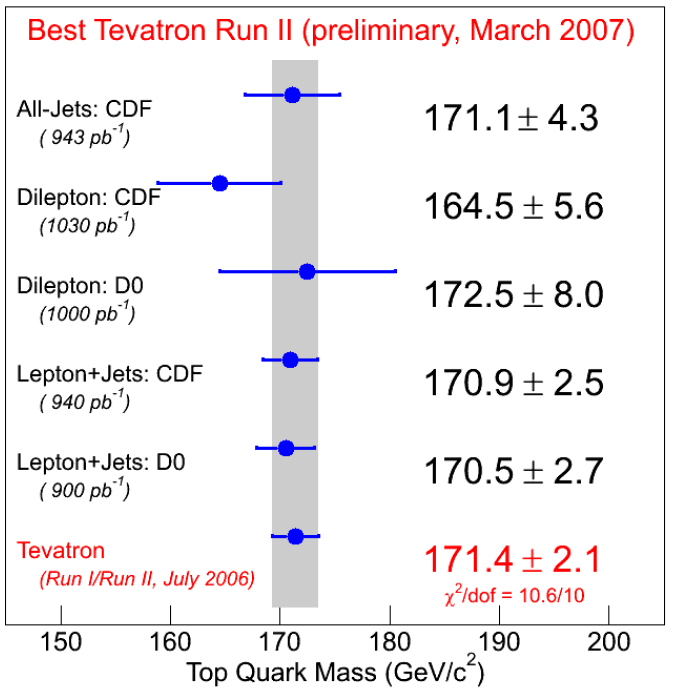 dilepton
Very few backgrounds in SM, but relatively small statistics and two neutrinos add ambiguity.
Largest fraction of production, but multijet backgrounds are very large
All hadronic
lepton + jets
A perhaps happy compromise. Currently yields best measurements (but all are competitive).
G. Watts (UW)
Run 2 expectation: ±1 GeV
Single Top Production
16
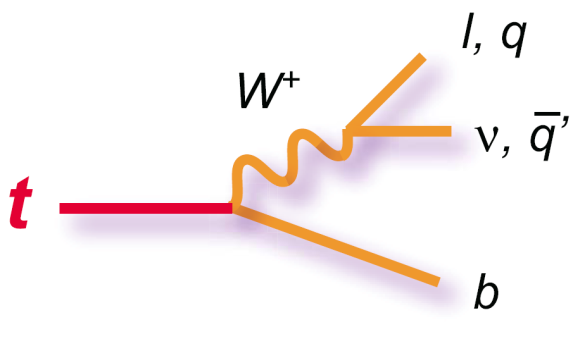 Direct Access to the W-t-b coupling (sst)
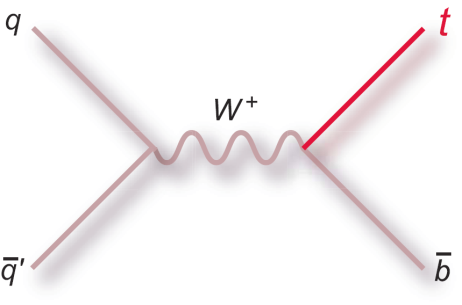 0.88 ± 0.11 pb
“s-channel”
Backgrounds to Higgs!
Measure Vtb of the CKM directly
CKM Unitarity
Sensitive to new resonances: W’, top pions, SUSY, FCNC, anomalous couplings...
Single Top Final State
1.98 ± 0.25 pb
“t-channel”
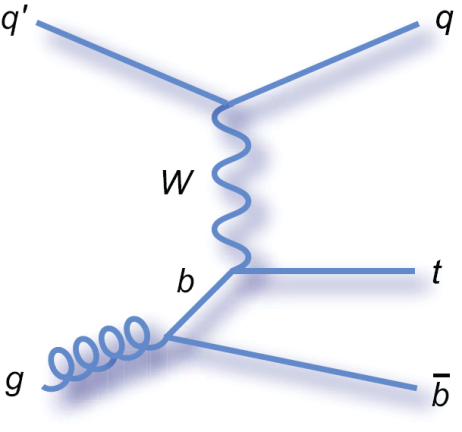 Typical for Top: Lepton, missing ET, and jets
Backgrounds
W+Jets – s = 1000 pb
tt – s = 7 pb
QCD multi-jet background/jet mistaken ID
G. Watts (UW)
Sophisticated Separation Techniques
17
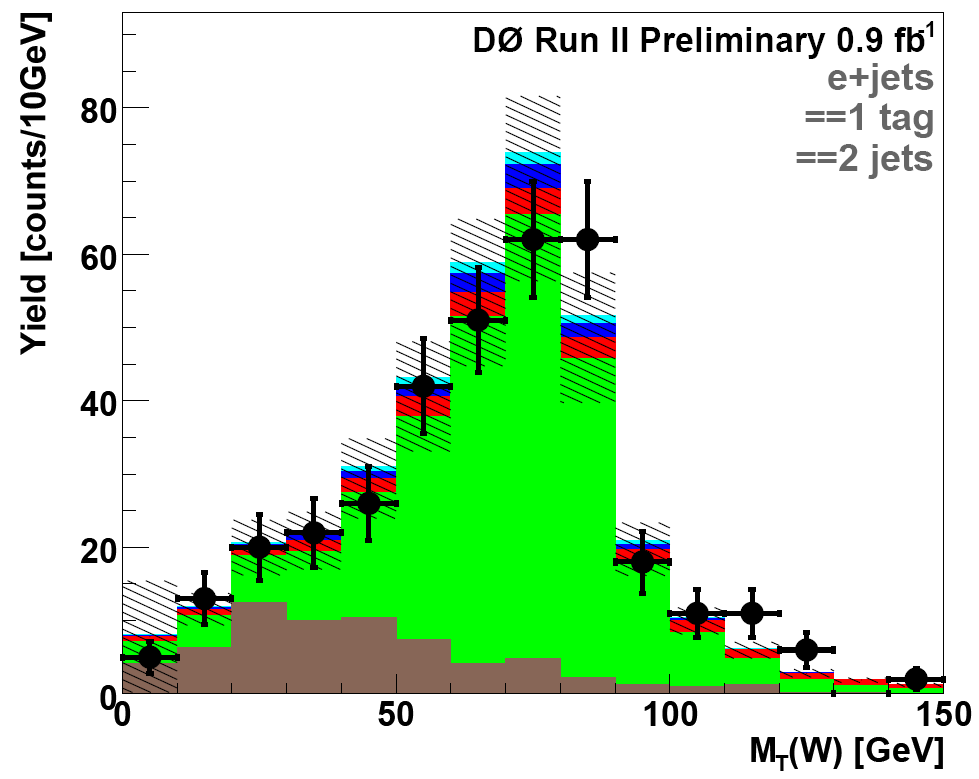 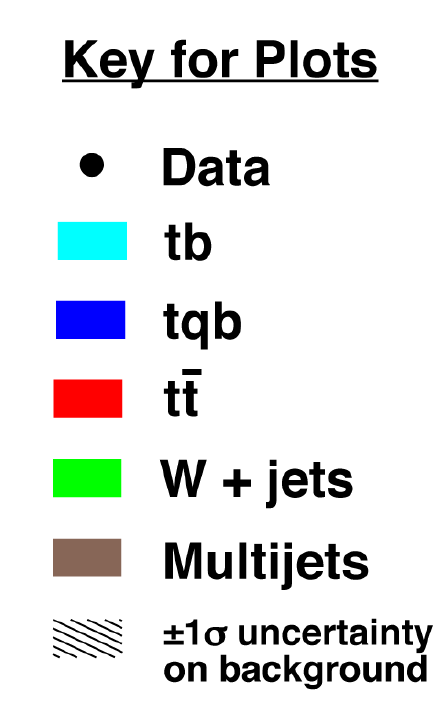 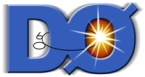 The estimated systematic error is larger than the expected signal!
A simple counting experiment isn’t going to work!
e+jets, 1 tag, 2 jets
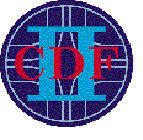 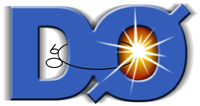 Neural Network
Likelihood
Matrix Element
Decision Tree
Matrix Element
Bayesian Neural Network
G. Watts (UW)
Monte Carlo Trained Techniques
18
Train on MC signal and background to separate signal and background
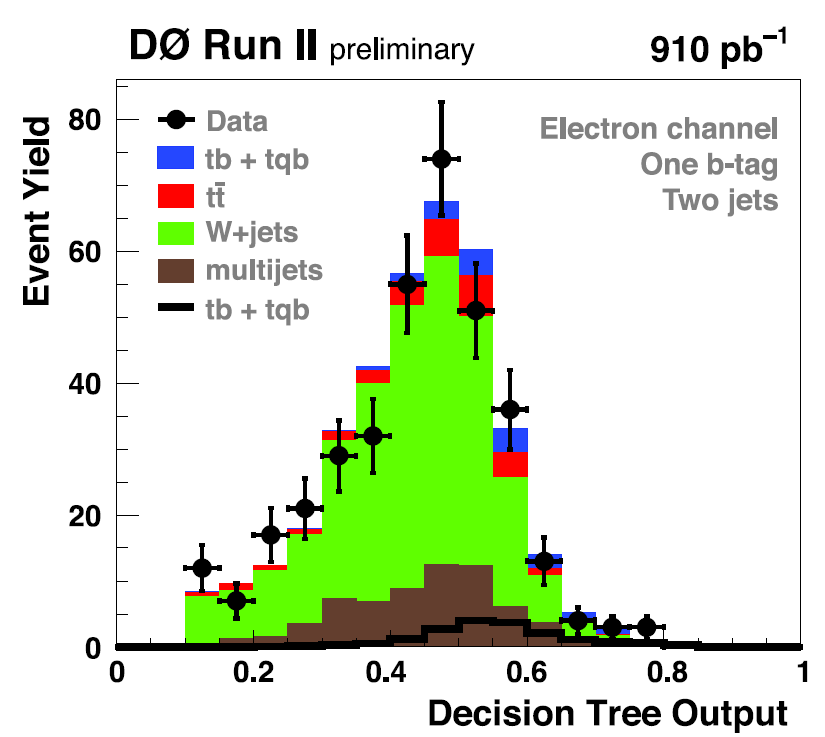 Decision Tree(DT): Branch at each node depending on a selection cut. Each leaf contains a purity determined on MC: the result of the DT discriminate. Boosting re-trains to improve incorrect assignments.
Neural Network (NN): functional combination with weights determined by training.
Likelihood: Combined likelihood of multiple variables, all with some minimal separation.
DT(e,2j,1T)
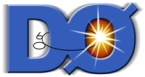 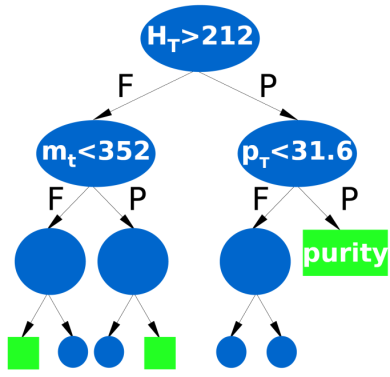 Analyzer must carefully pick variables to increase separation.
Training and over training
Very Fast to redo the analysis.
G. Watts (UW)
Input Variables
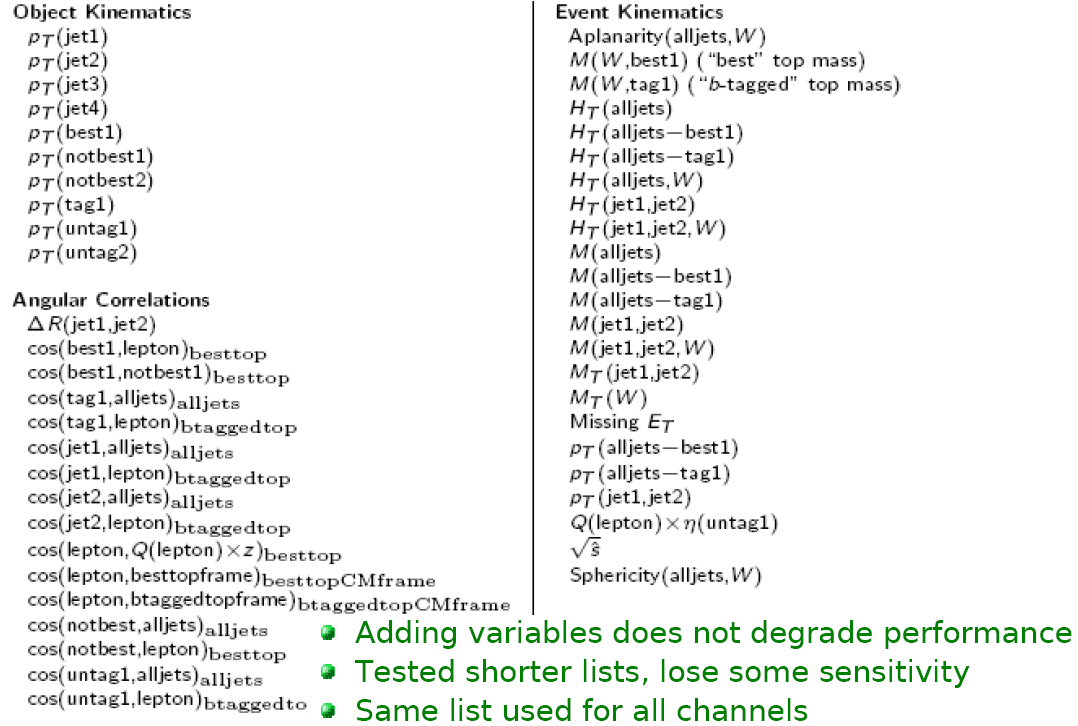 19
G. Watts (UW)
Matrix Element Technique
20
Use MC LO Matrix Element to predict probability an event is signal or background.
The probability a measured detector topology (x) is a particular process (M):
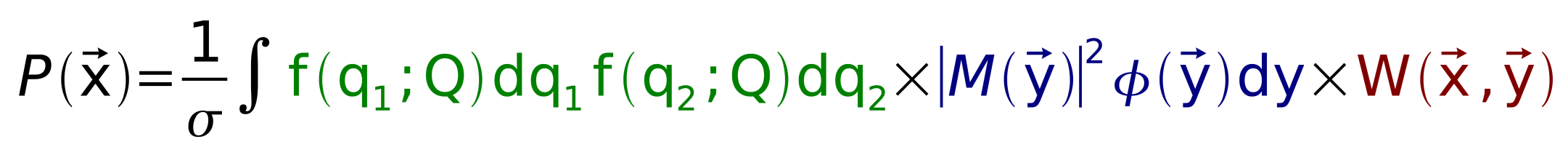 CTEQ6 Parton Distribution Functions
Leading Order ME from MadGraph and phase space & parton level cuts
Transfer Function: Map Detector to Partons
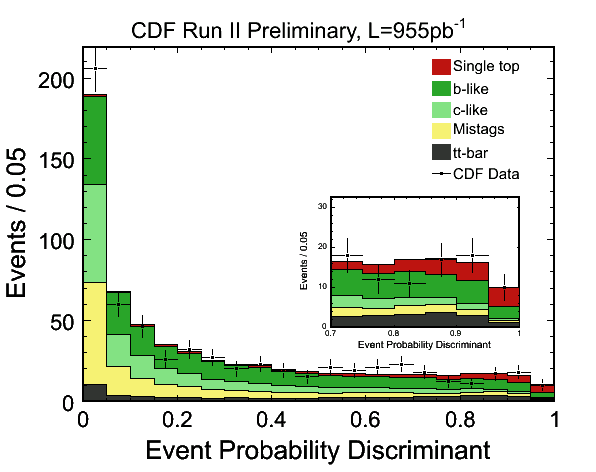 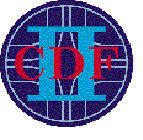 Matrix Element should extract maximal separation information from event. But is only LO.
Very slow: must integrate over all unknowns (minutes/event)
G. Watts (UW)
Results
21
CDF has determined their results are compatible at the 6.5% level.
G. Watts (UW)
DØ Single Top Result Combination
22
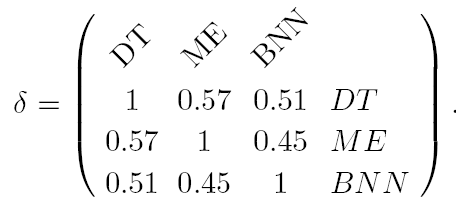 The analyses are not fully correlated
BLUE MetZhod
Use the SM Ensemble
f = wDTDT+wMEME+wBNNBNN
Determine the weights such that the mean square error on f is minimal.
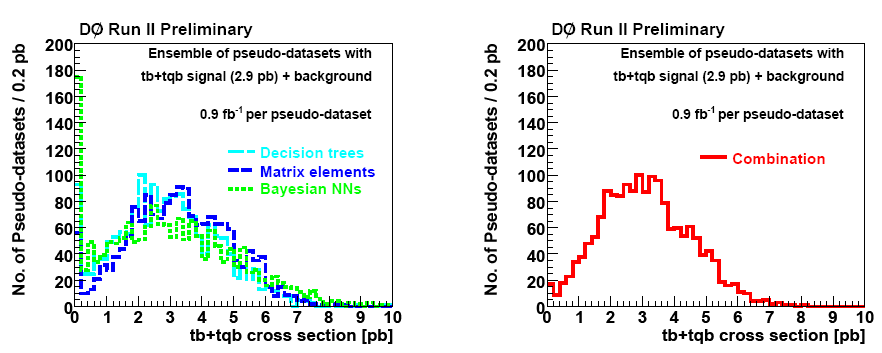 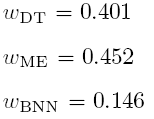 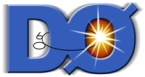 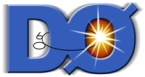 s(s+t) = 4.8 ± 1.3 pb
Single Top Results
23
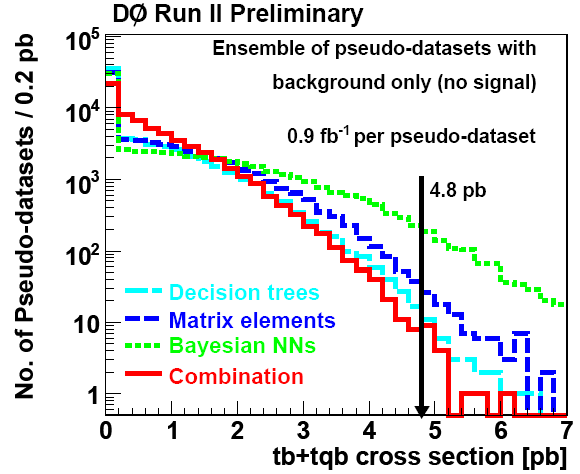 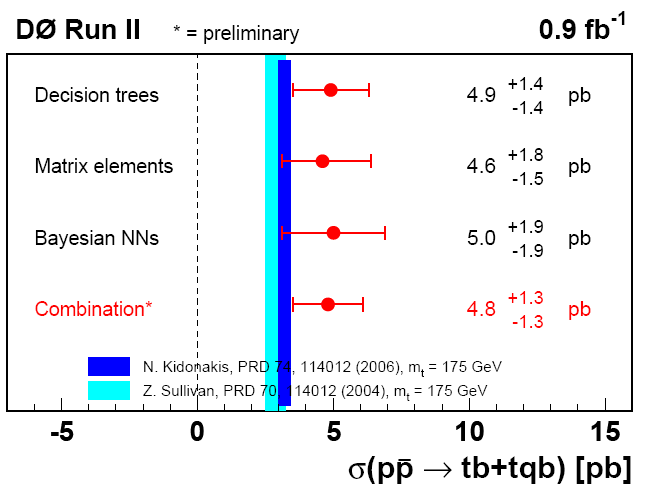 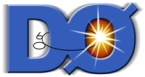 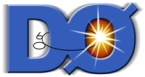 Expected Significance: 2.2s
Observed Significance: 3.5s
G. Watts (UW)
24
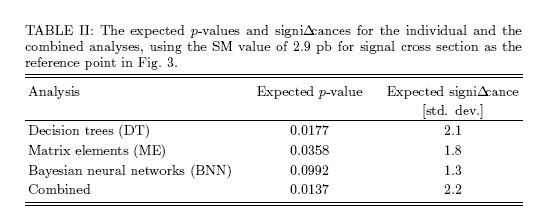 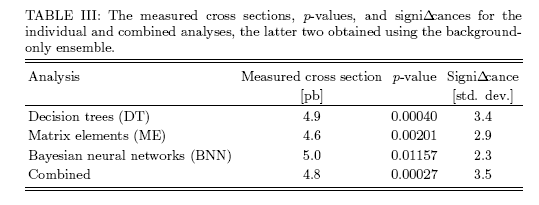 G. Watts (UW)
W+Jets
25
To better top and Higgs searches we have to understand W+Jets and b-quarks at a new level
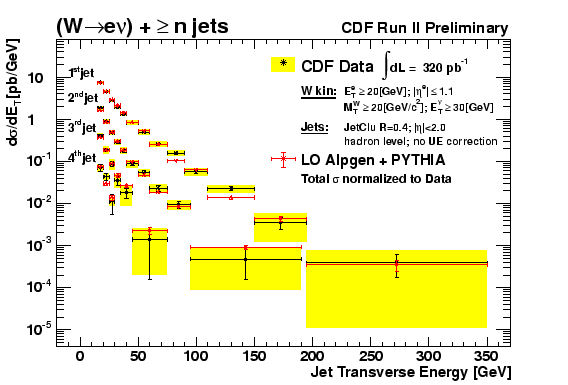 W+Jets Data comparison ALPJEN
Normalize each jet multiplicity cross section
Inspect behavior vs ET, jet-jet DR, jet-jet invariant mass.
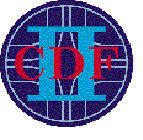 Z+Jets Too
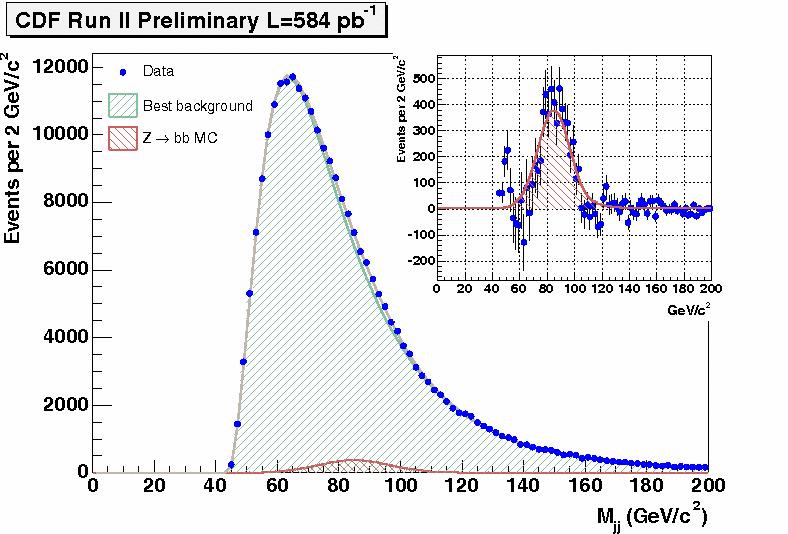 b-jet Energy Scale (in Zbb events)
5674 ± 727 Zbb events in fit.
Determine response relative to light quark JES
Will help with Higgs and with Top
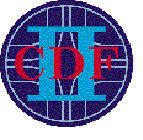 G. Watts (UW)
Electro Weak
The W and Z Boson
27
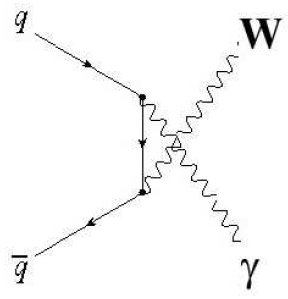 The W Mass And Width
First Run 2 Results!
Di Boson Production
1 fb-1 data sets have given the Tevatron to see WW, WZ, and evidence for ZZ.

SM Constraints to hunt for new physics
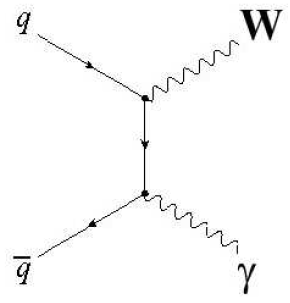 Wg Production
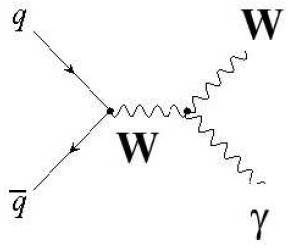 SM Constraints to hunt for new physics
G. Watts (UW)
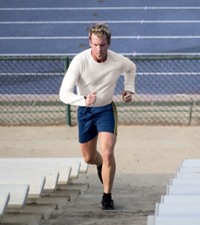 W Mass
Endurance sport!
28
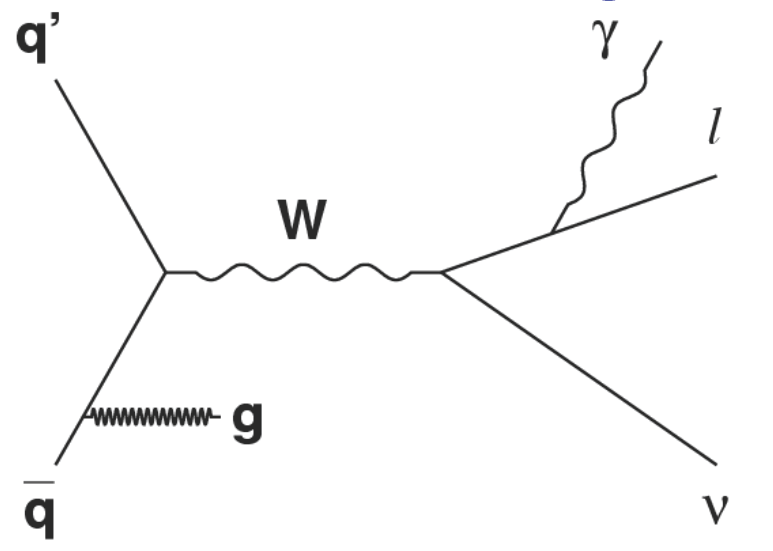 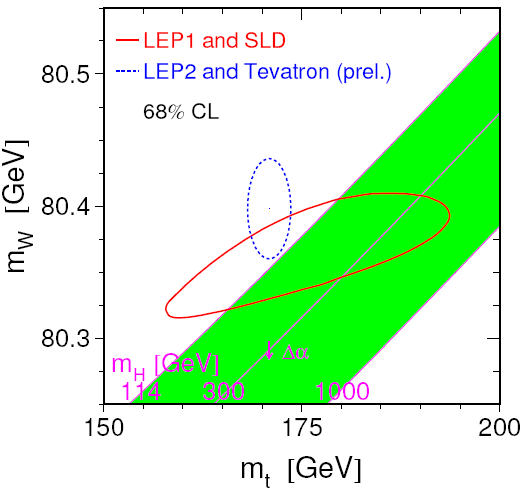 The best way to make progress on MH constraints is better MW!
Muon pT
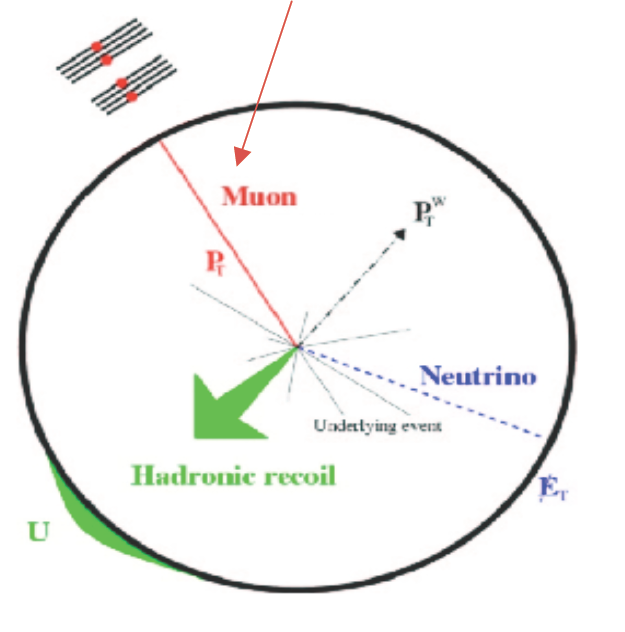 You really have to know everything about the event!
Recoil
(< 15 GeV)
Missing ET
G. Watts (UW)
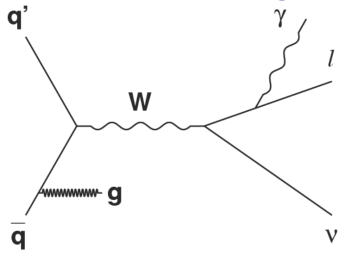 W Mass
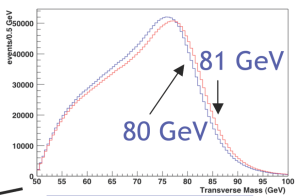 29
RESBOS+WGRAF(NLO)
Fast Simulation
Backgrounds
Templates
MT, ET, Missing ET
Binned likelihood fit
Data
Detector Calibration
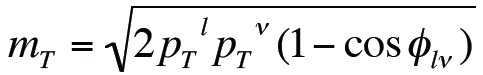 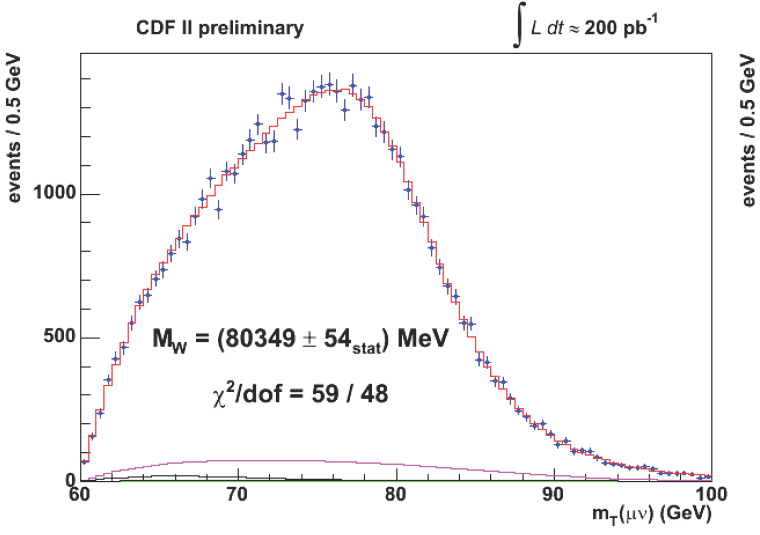 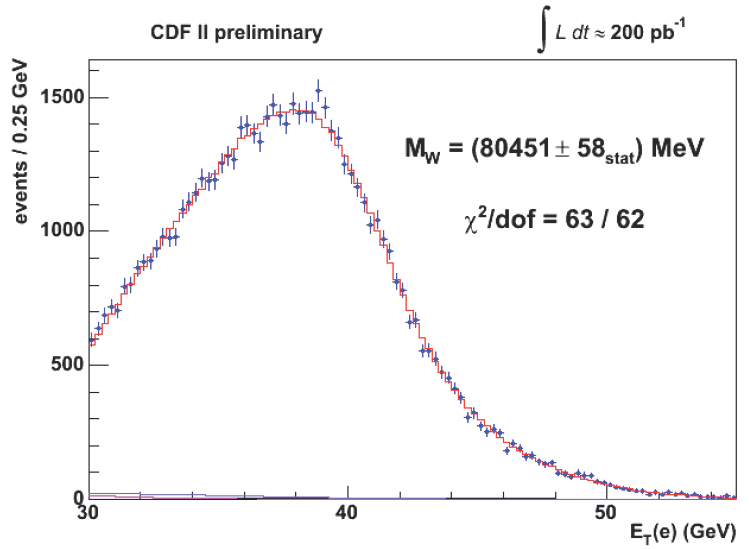 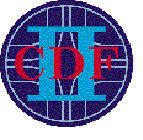 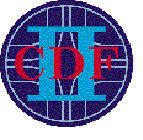 Muons
G. Watts (UW)
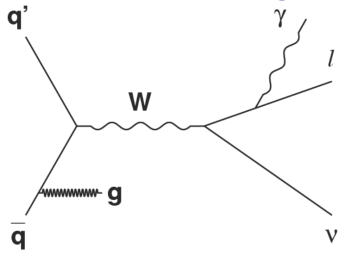 W Mass
30
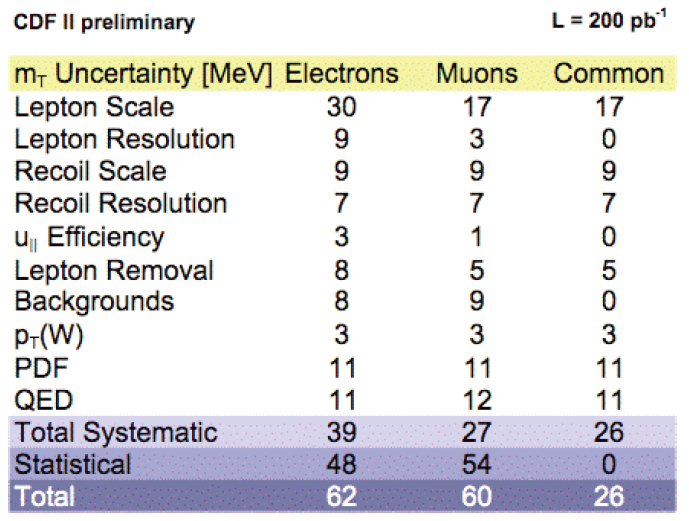 Combined Uncertainty:
± 48 MeV
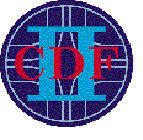 CDF expects < 25 MeV with data already collected
G. Watts (UW)
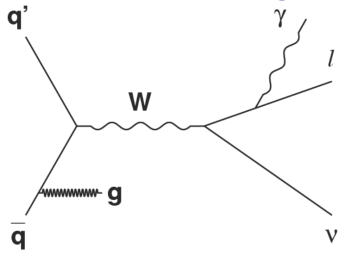 W Mass
31
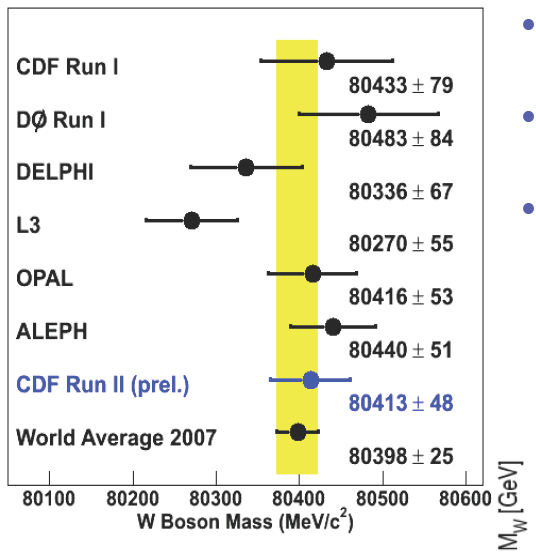 MW = 80.413 ± 0.048 GeV/c2
P(c2) = 44%
Effects:
World Average: 80.392  80398
World Uncertainty: 0.029  0.025
Higgs: 85+39-28  80+36-26
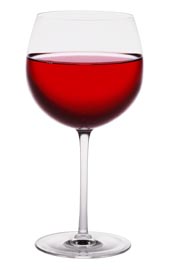 From 200 pb-1!
Best Single Measurement in World!
A lot of work ahead!
G. Watts (UW)
EWWG Standard Model Fit
32
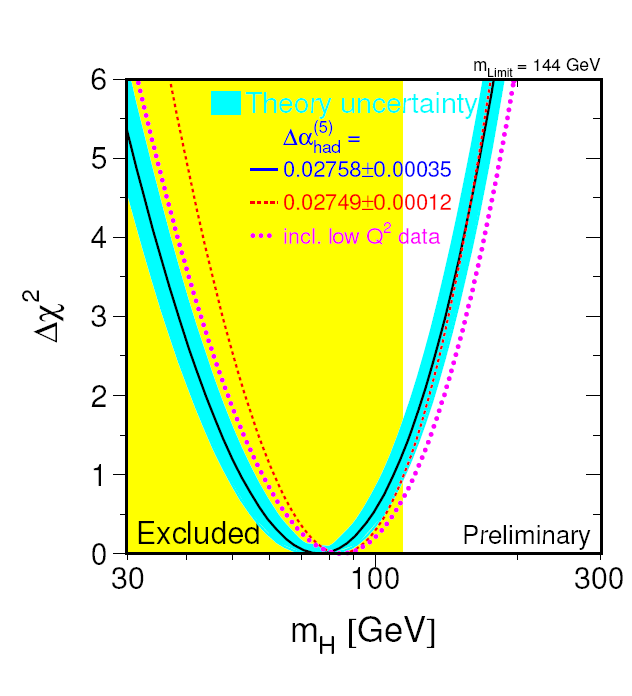 Was 154 last summer!
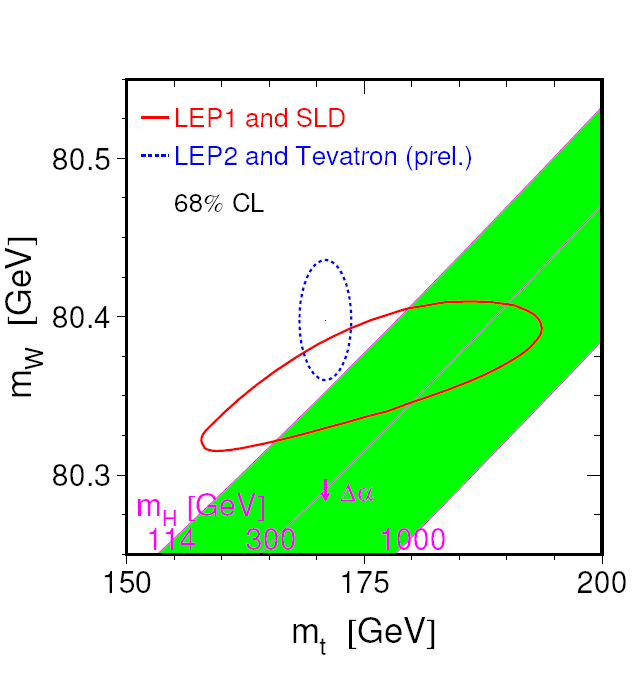 G. Watts (UW)
March 2007 Plots
W Width
33
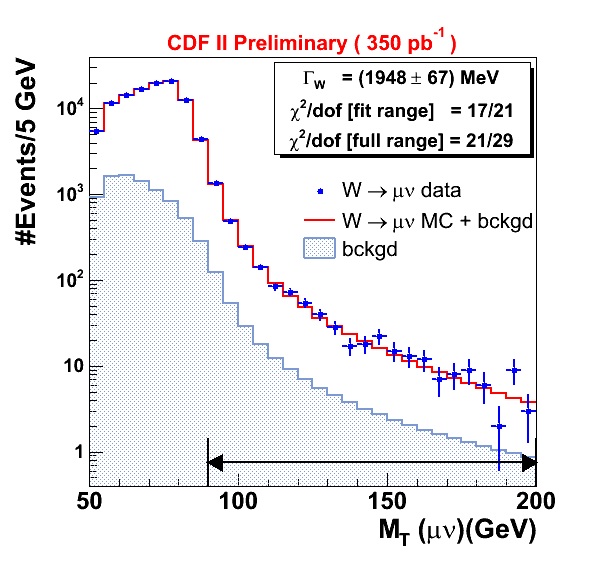 Use same infrastructure as for MW.
Use fast simulation with different widths
Normalize below fit region
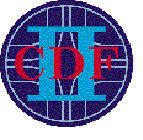 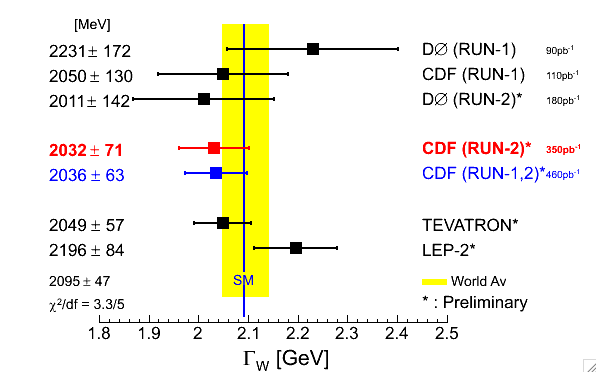 Muons
Fit region
World Average Uncertainty: 60  47 MeV/c2
GW = 2032 ± 71 MeV/c2
G. Watts (UW)
Di Boson Production
34
Triple Gauge Couplings: Non-Abelian structure of the SM
Tight Limits from Tevatron
	A few fb-1 before we are competitive
	Complimentary: Higher center of mass, some non LEP couplings available.
Anomalous Couplings – New Physics
Backgrounds to SUSY, HWW, etc..
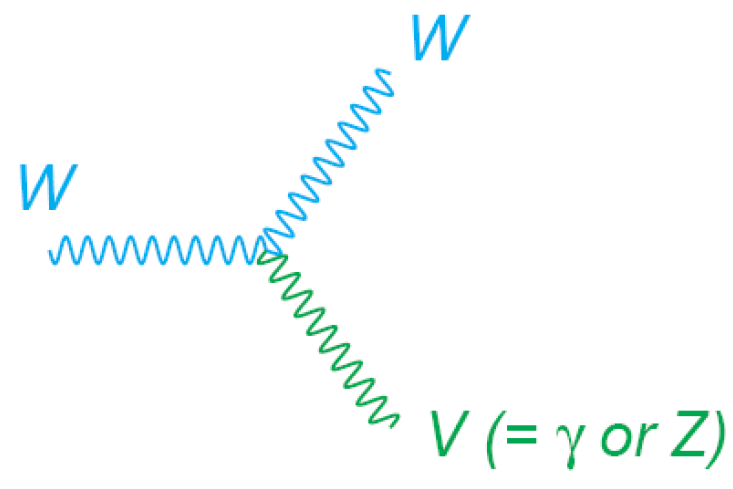 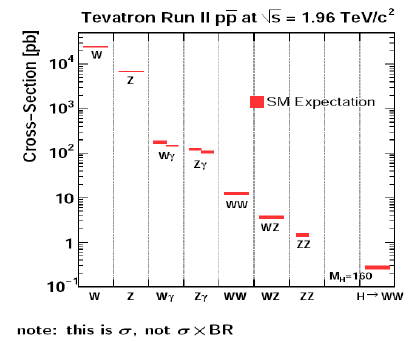 WW
Observed
WZ
Observed
ZZ
Evidence…
G. Watts (UW)
Di Boson Production
35
WW
CDF: Observe 95 events
expected background of 37 ± 2
825 pb-1
s(WW)=13.6 ± 2.3(stat) ± 1.6 (sys) ± 1.2 (lumi)
DØ: Observe 25 events
on expected background of 8 ± 0.5
224-252 pb-1
s(WW)=14.6+5.8-5.1(stat)+1.8-3.0 (sys) ± 0.9 (lumi)
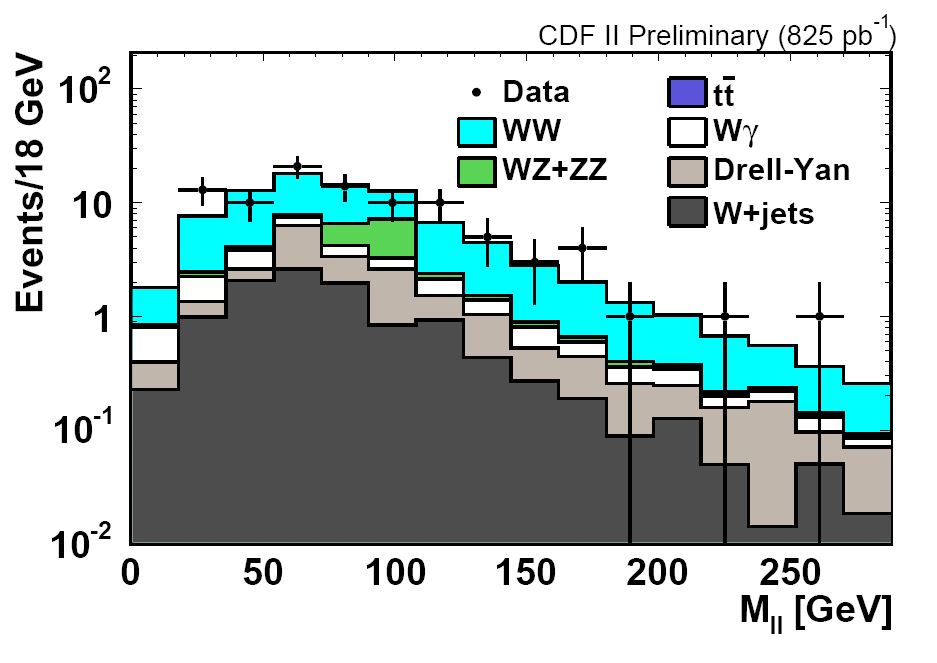 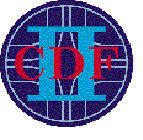 Good Agreement with NLO: 12.4 ± 0.8 pb
WZ
CDF: Observe 95 events
expected background of 2.7 ± 0.44
1.1 fb-1
s(WZ)=5.0+1.8-1.6 pb
DØ: Observe 12 events
on expected background of 3.6 ± 0.20
760-860 pb-1
s(WZ)=3.9+1.9-1.5 pb
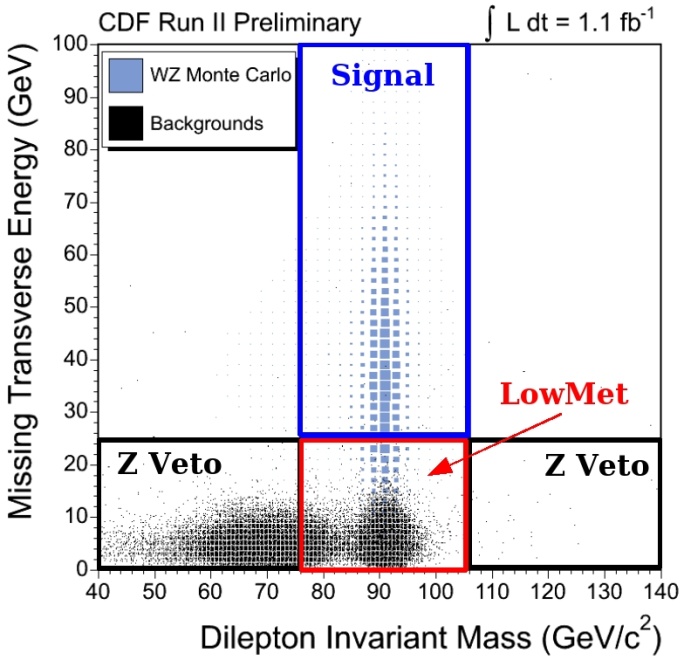 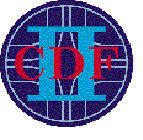 6 s
3.3 s
Good Agreement with MCFM: 3.68 ± 0.25 pb
Di Boson Production
36
CDF: Search in both 4 lepton and 2 lepton+2 jet
s(ZZ) < 2.1 pb @ 95% CL
s(ZZ) = 0.8+0.7-0.5 pb
DØ: Observe 1 events (4-lepton only)
on expected background of 0.17 ± 0.04
224-252 pb-1
s(ZZ) < 4.3 pb @ 95% CL
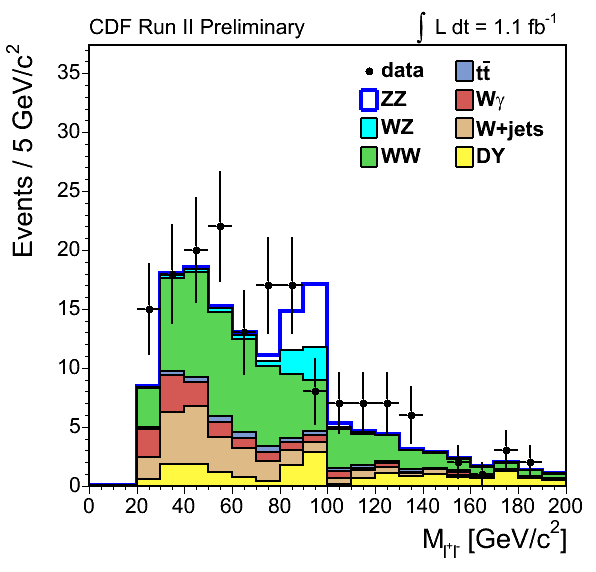 ZZ
3.0 s
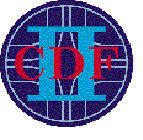 Good Agreement with SM: 1.4 ± 0.1 pb
G. Watts (UW)
Di Boson Summary
37
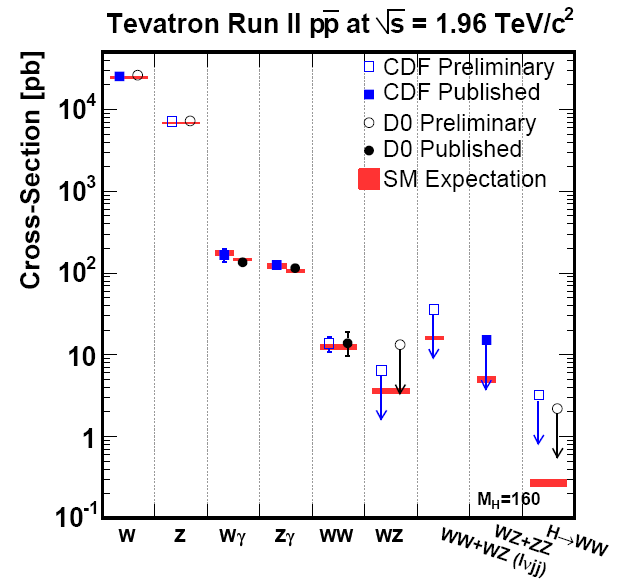 ZZ
G. Watts (UW)
Wg Production
38
Photon acceptance
CDF: ET > 7 GeV, |h|< 1.1
DØ: ET > 7 GeV, |h|<1.1 or 1.5<|h|<2.5
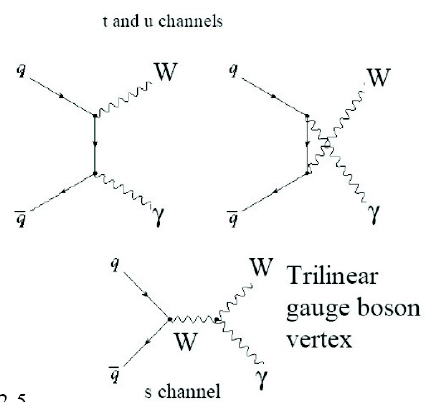 Photon ET and MWg shapes are in good agreement with predictions!
Sensitive to the WWg coupling
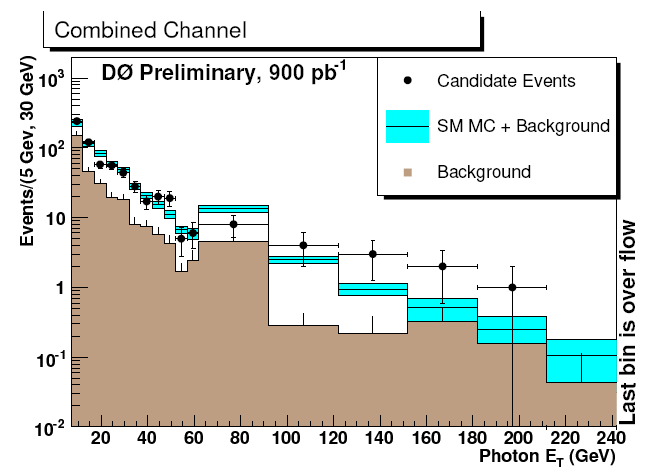 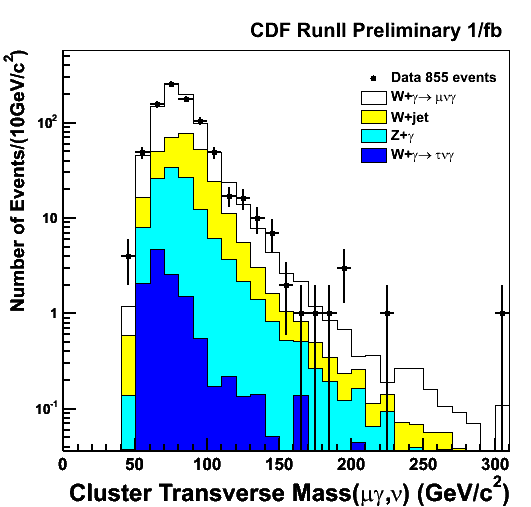 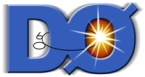 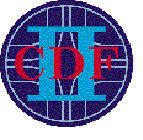 G. Watts (UW)
Wg Production
39
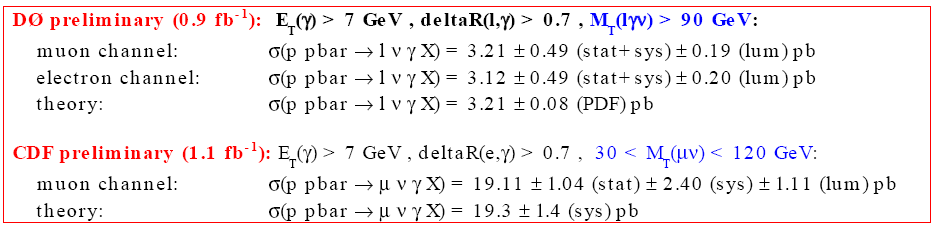 The Cross Sections are also in good agreement
G. Watts (UW)
Radiation Amplitude Zero
40
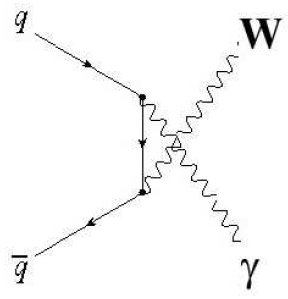 Three SM Tree Level Wg diagrams interfere
Zero production when center of mass angle (q*) satisfies:
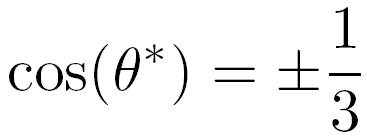 Final state is electron or muon, missing ET, and a photon
Don’t reconstruct the neutrino 4-vector
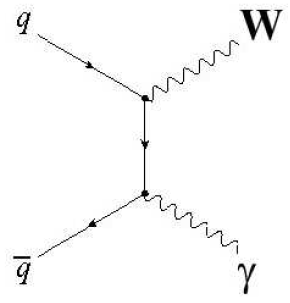 Usually get two solutions for W’s rapidity: can’t calculate q*!
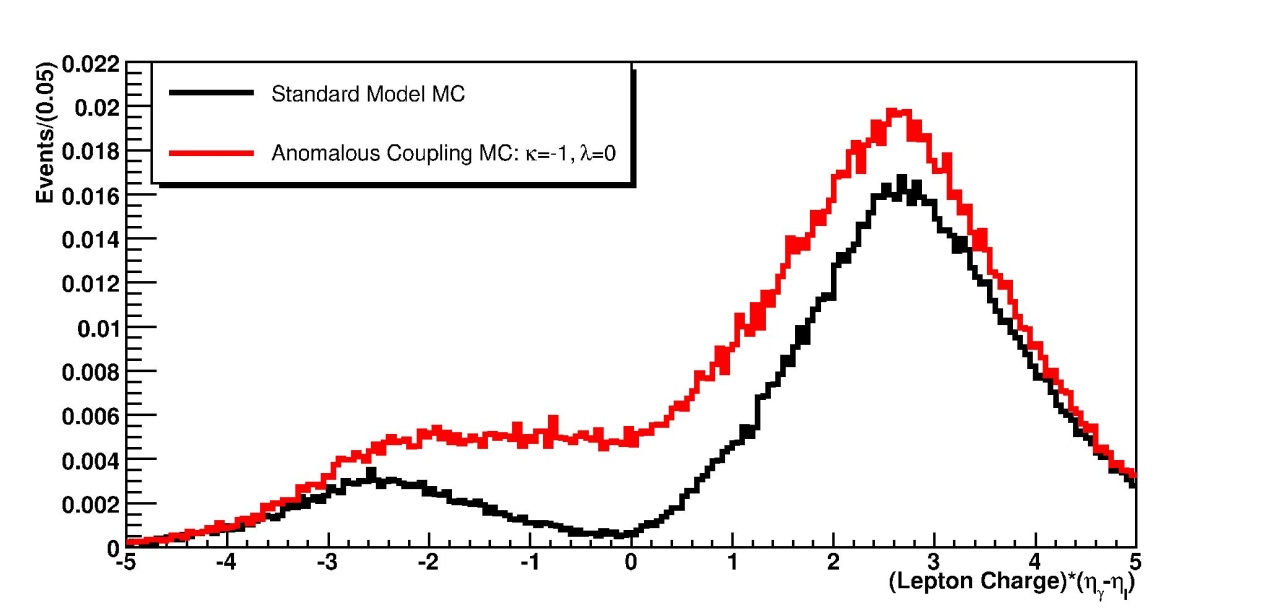 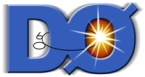 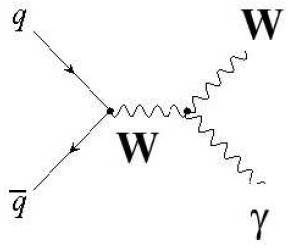 But you do expect a dip in the delta h!
G. Watts (UW)
Radiation Amplitude Zero
41
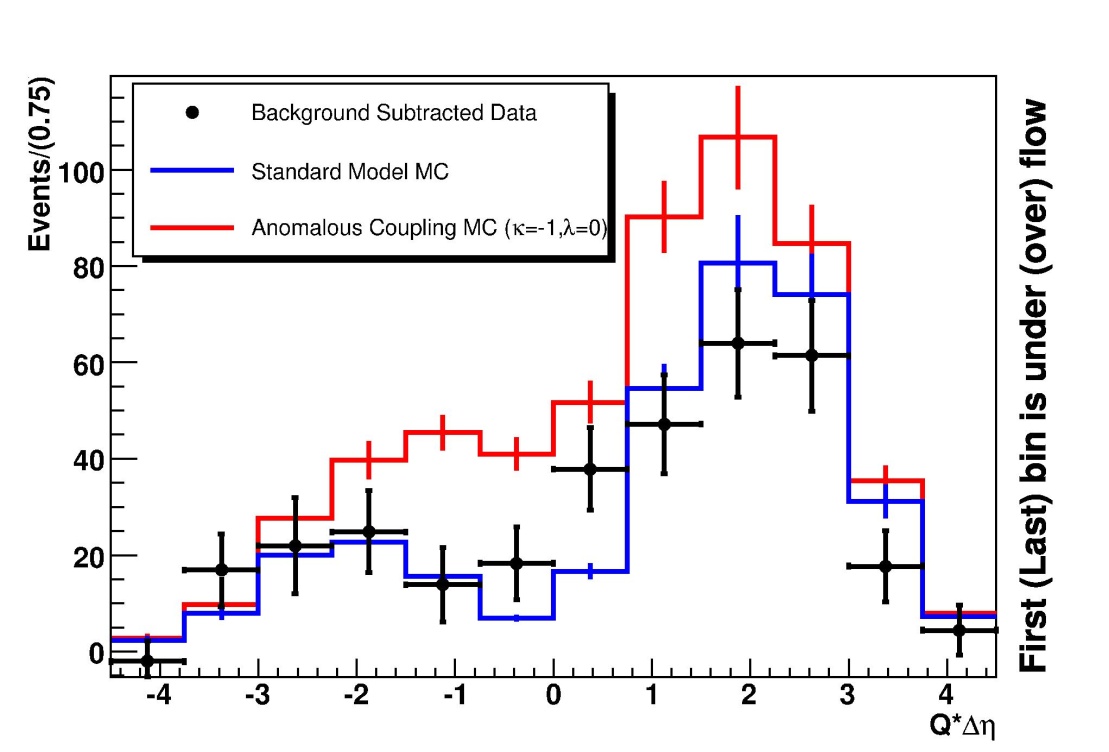 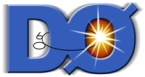 c2 = 16 (12 dof)
Data is consistent with SM
Is the dip real?
Split distribution into 3 bins
Calculate probability that unimodal distribution could fluctuate to actual data.
Dip exists at 90% CL.
G. Watts (UW)
Zg Production
42
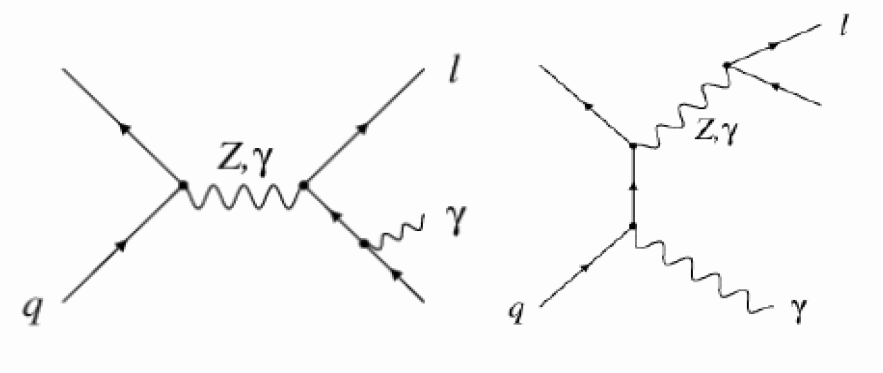 SM: ISR or FSR production
Any other diagrams (anomalous couplings – ZZg, Zgg, etc.) are new physics
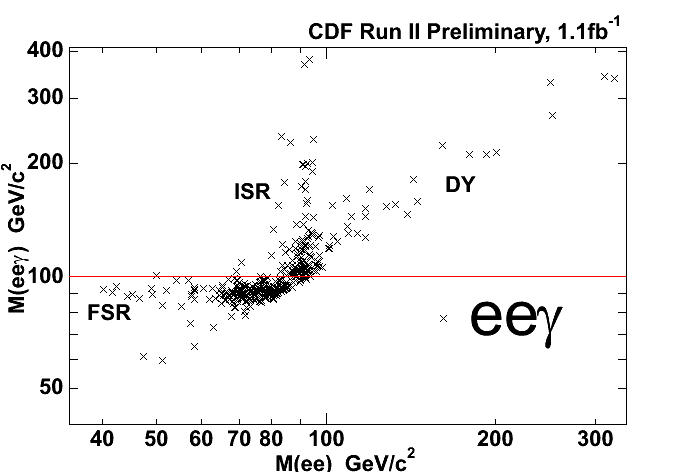 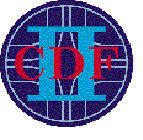 Photon ET is particular sensitive to these models
Analysis Strategy is similar to Wg.
G. Watts (UW)
Zg Production
43
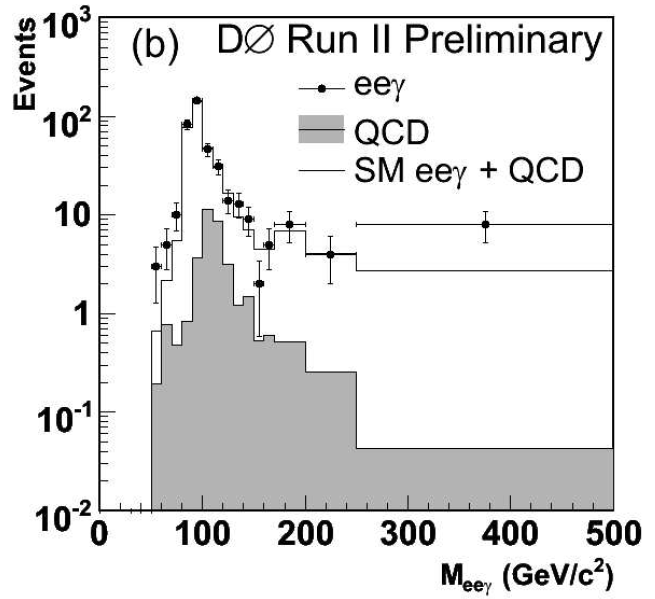 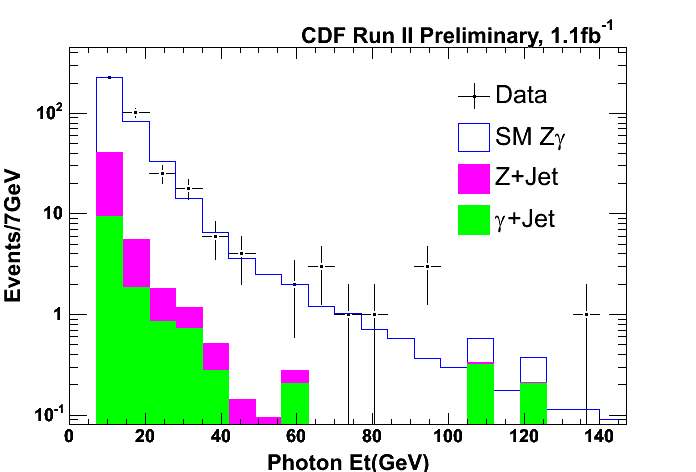 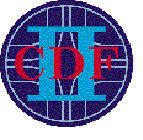 Kinematic Distributions are in Good Agreement
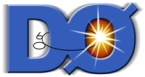 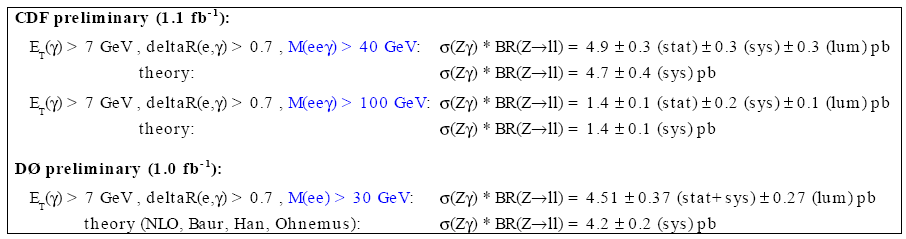 The Cross Sections are in good agreement
QCD
Inclusive Photon and Jet Production
45
Triple Differential Cross Section
Inclusive Jet Production Cross Section
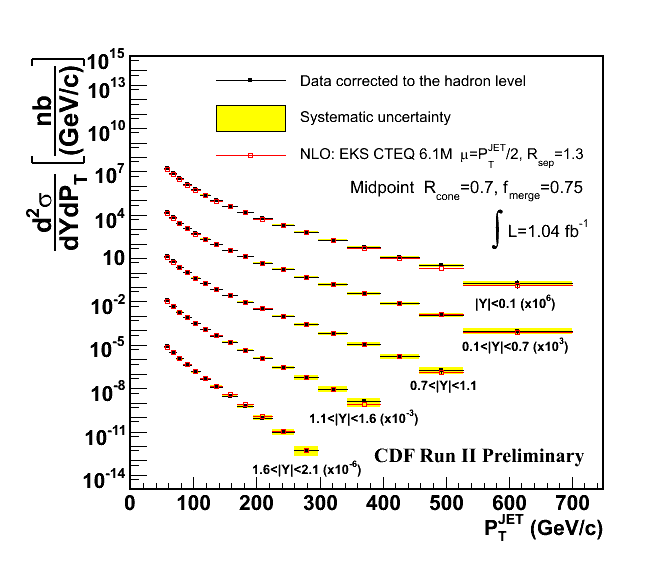 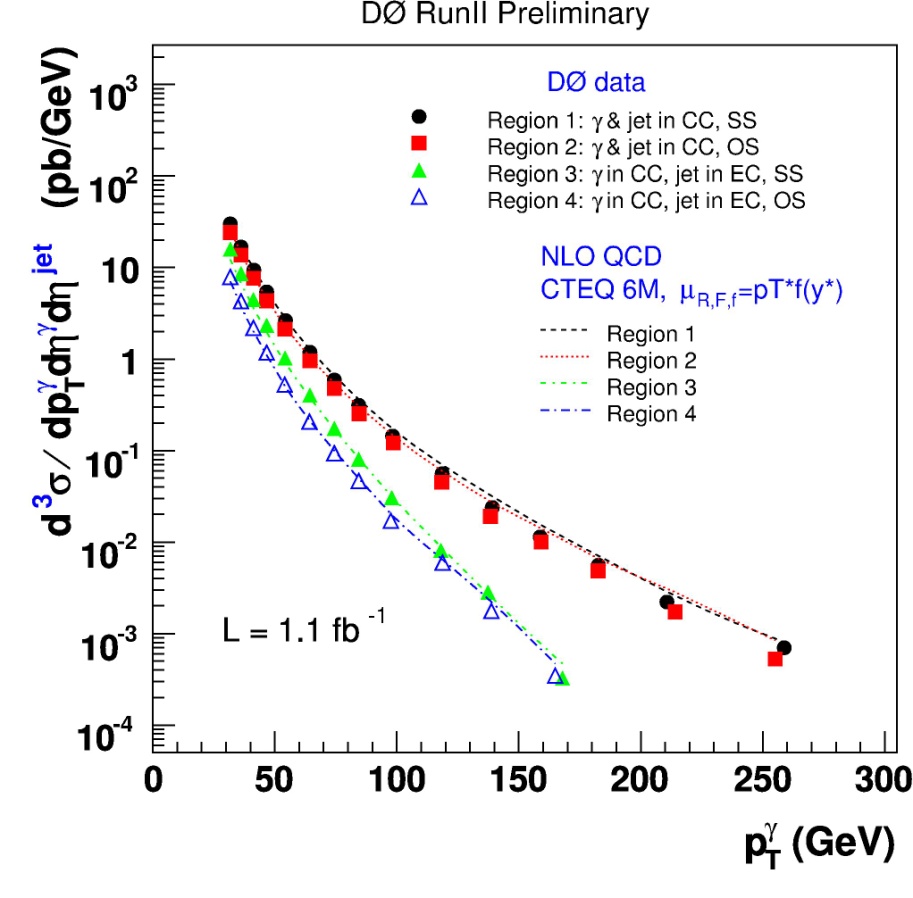 1.1 fb-1
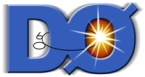 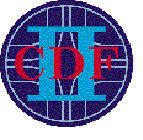 Photon + Jet
Note Shown: Dijet Cross section from CDF
G. Watts (UW)
b-Jet Properties
46
b-jets are backgrounds in top, Higgs, etc.
We tend to study exclusive B decays, not QCD production, however!
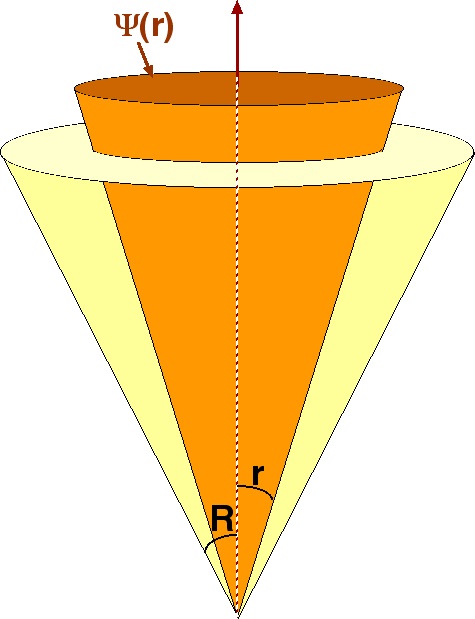 What fraction of jets have 2 b’s vs 1 b
Is the distribution of energy and calorimeter response the same?
Y(r) = pTR/pT
Profile of energy in the cone
G. Watts (UW)
b-Jet Properties
47
Data/MC Comparison
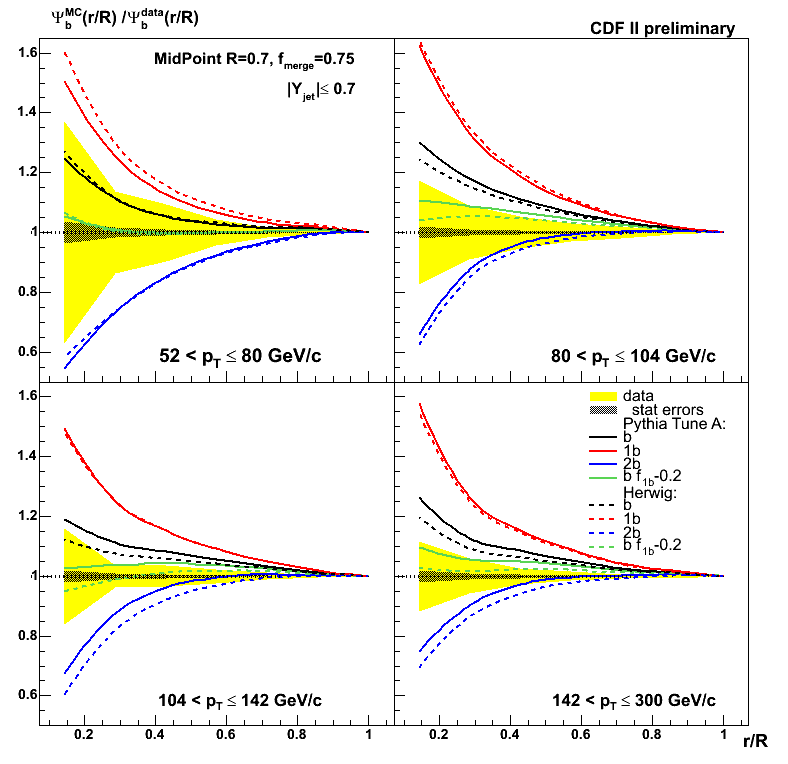 Correction account for contamination from non-b-jet jets
The fraction of 1-b quark jets vs. 2-b quark jets is different in LO and NLO generation
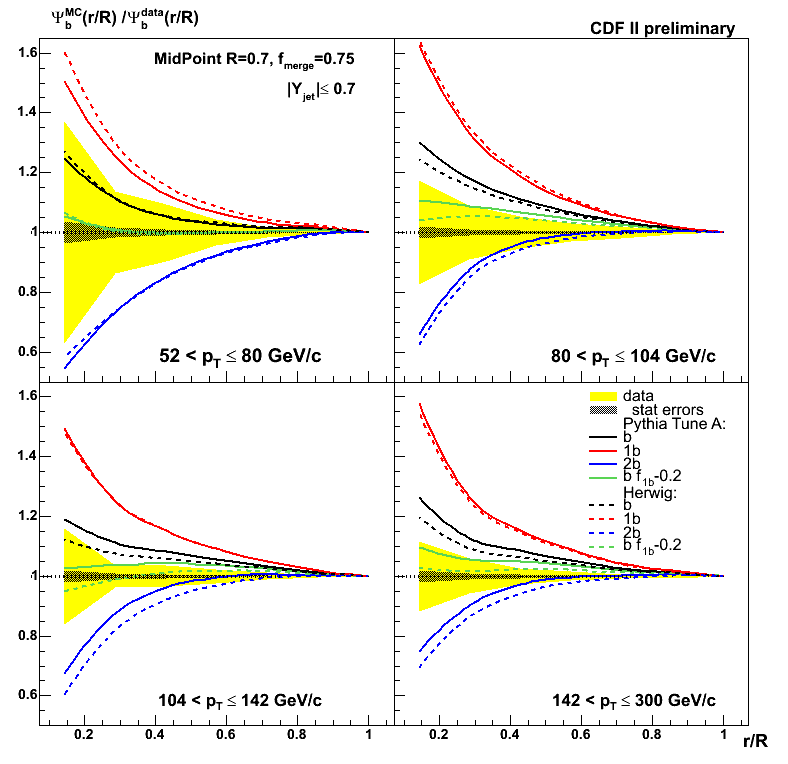 By adjusting the 1-b jet fraction by 0.2 (vs. what Pythia gave)
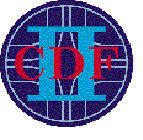 Best Fit
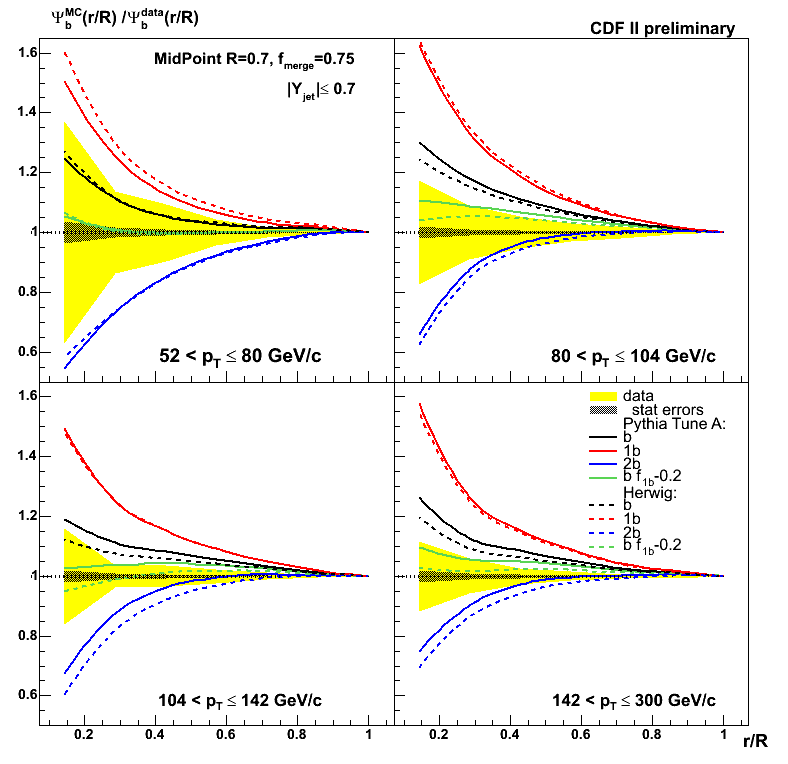 CDF has also measured a photon+b-jet production cross section
B Physics
Bottom Introduction
49
The Tevatron is a b-factory
Both Experiments have an overwhelming number of results!
Lifetimes as well as mass measurements!
G. Watts (UW)
Bs Mixing
50
We have measured all the Bs mixing parameters at the Tevatron now!
Dms is consistent with the SM
Precision measurement of Vtd/Vts
DGs also consistent with the SM
Charge Parity Violating phase fS
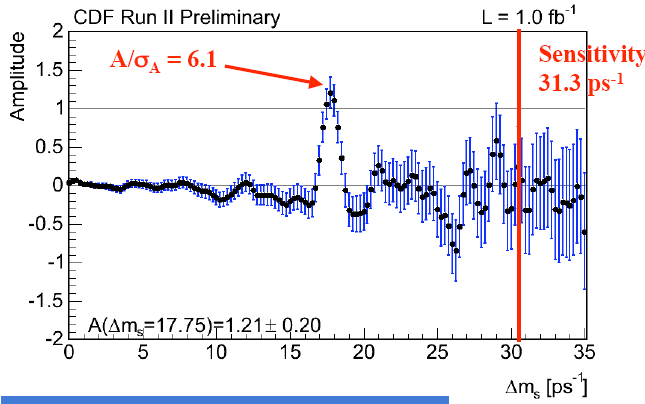 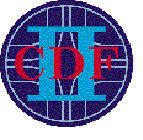 Dms = 17.77 ± 0.10 (stat) ± 0.07 (sys) ps-1
Good agreement with SM
|Vtd|/|Vts| = 0.208+0.008-0.007 (sys + stat)
Still Some Room for New Physics
fs = -0.70+0.47-0.39
G. Watts (UW)
Sb Search
51
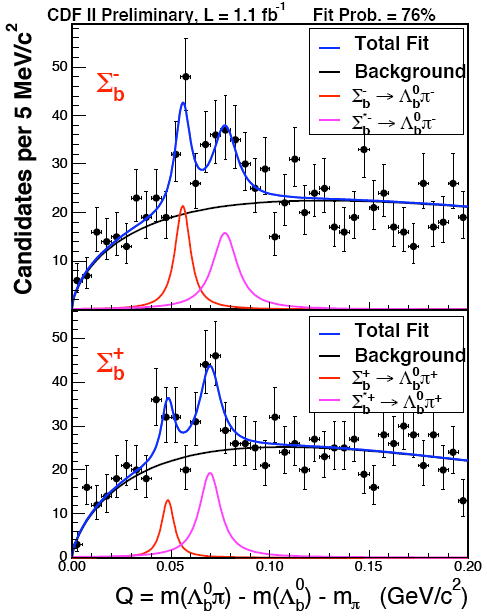 b-Baryons
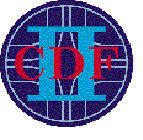 Lb seen
LEP evidence for Xb0 and Xb±
Sb(*)±  Lbp±
Lb Lc+p-
Lc+ pK-p+
Fully Hadronic Decay chain!
Displaced Track Trigger
Good Agreement with Theory
G. Watts (UW)
The B System
52
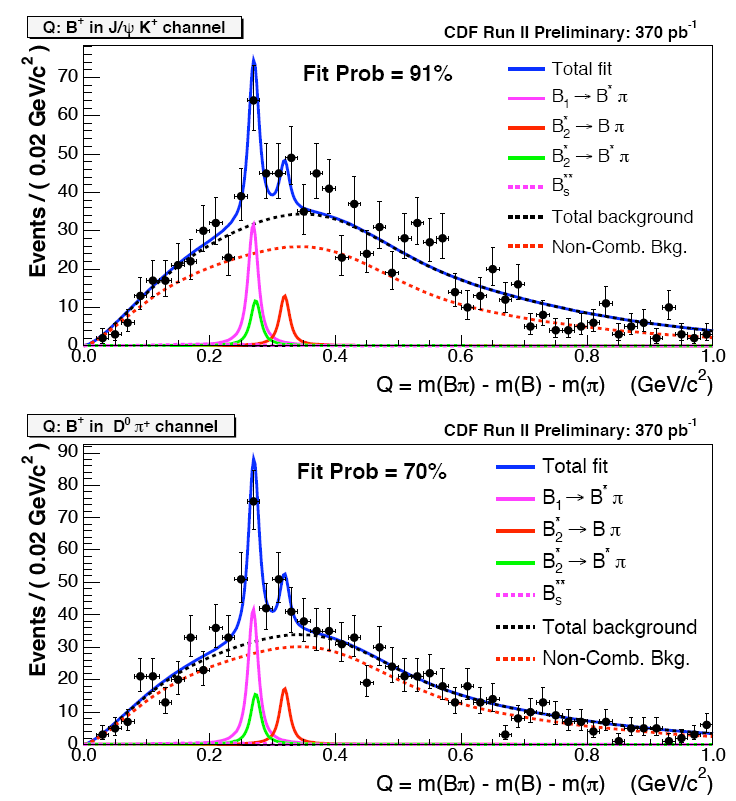 Look for Excited B decays:
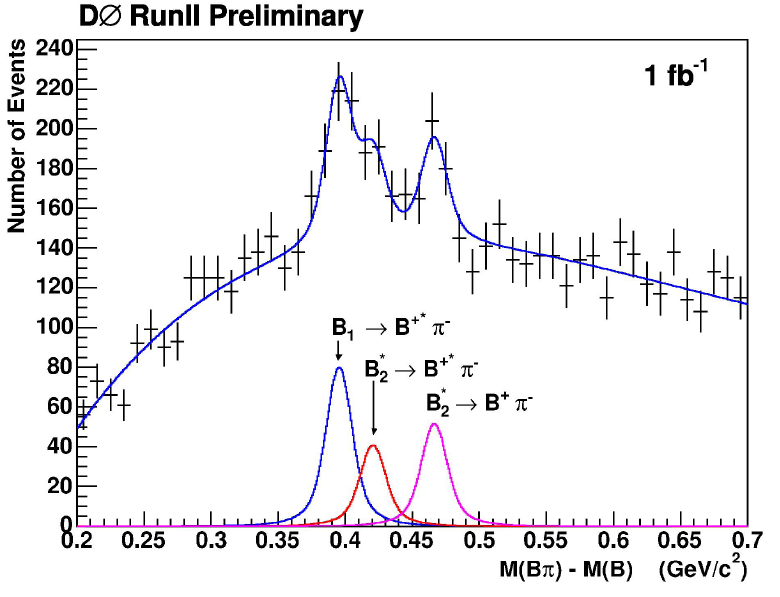 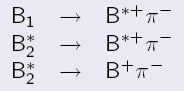 DØ & CDF: J/yK+
CDF: D0p+
DØ: Dm(B1-B2*) = 25 MeV
CDF: Dm(B1-B2*) = 4 MeV
Theory: Dm(B1-B2*) =14 MeV
G. Watts (UW)
Conclusion
53
BS, MW, and Single Top were big results this year!
Experiments almost done updating 1 fb-1 results
Internally concentrating on 2 fb-1 results.
Both experiments have new hardware (triggers, Layer 0, etc.) that will increase sensitivity.
Increased Luminosity is causing difficulty and making analyses more complex
Please watch talks in parallel sessions!
I apologize for all the results I didn’t cover
G. Watts (UW)